Topic or Topics   |   March xx
Fantastic Beasts and How to Taxonomize Them
(A wizarding guide to the Drupal Taxonomy System)
Presented by: Timothy Yoder, Senior Developer at Atla
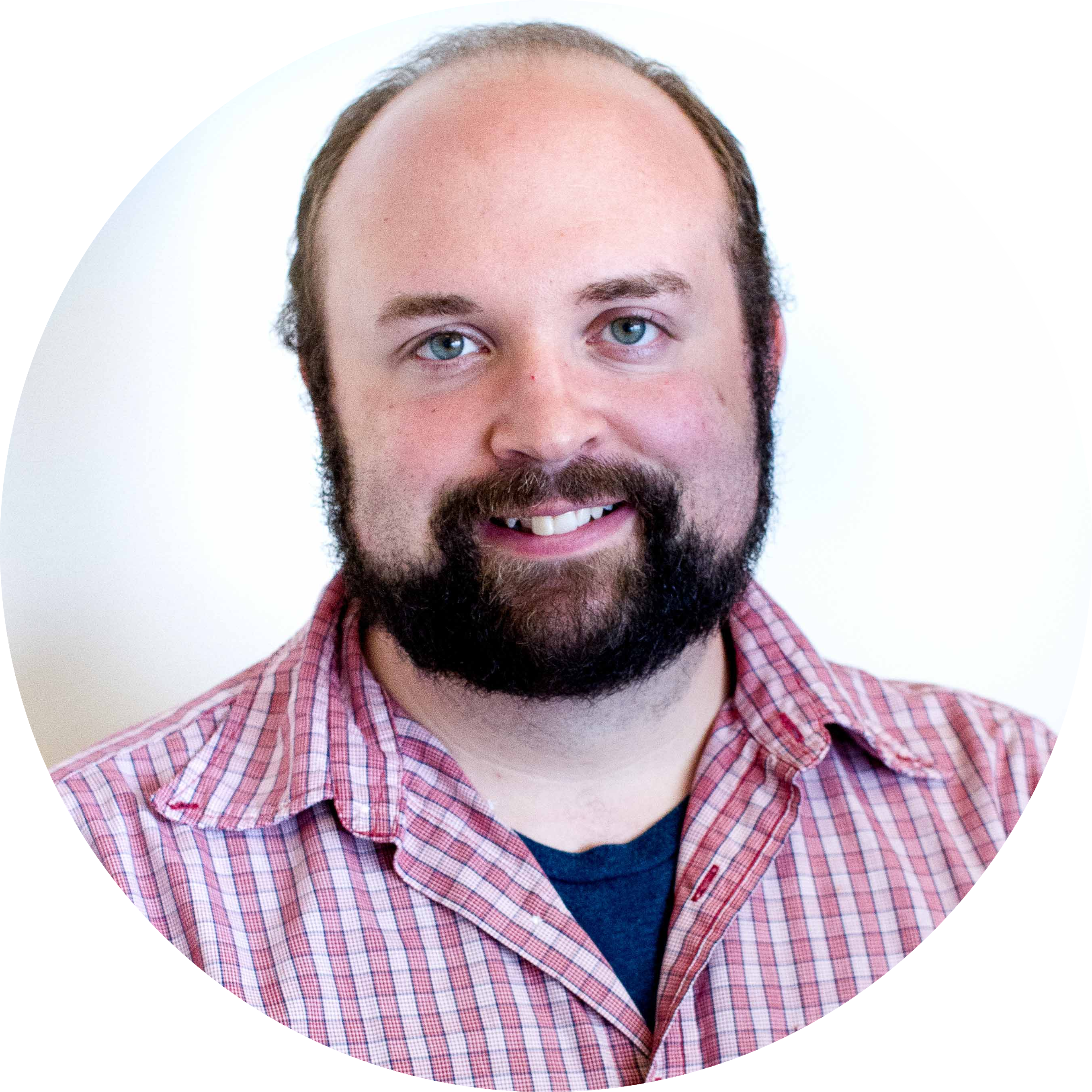 Timothy Yoder
Senior Developer
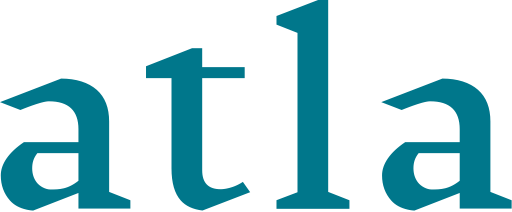 Collectors and Connectors in Religion and Theology
Lead Developer for the internal Drupal system that powers Atla’s library metadata assembly and distribution for the Religion Database product
Why Taxonomies?
*Edit This* Content Slide with Large Text - You can duplicate this slide.
The Department for the Regulation and Control of Magical Creatures advisory website is in awful shape: Everything is a jumbled mess on one page.
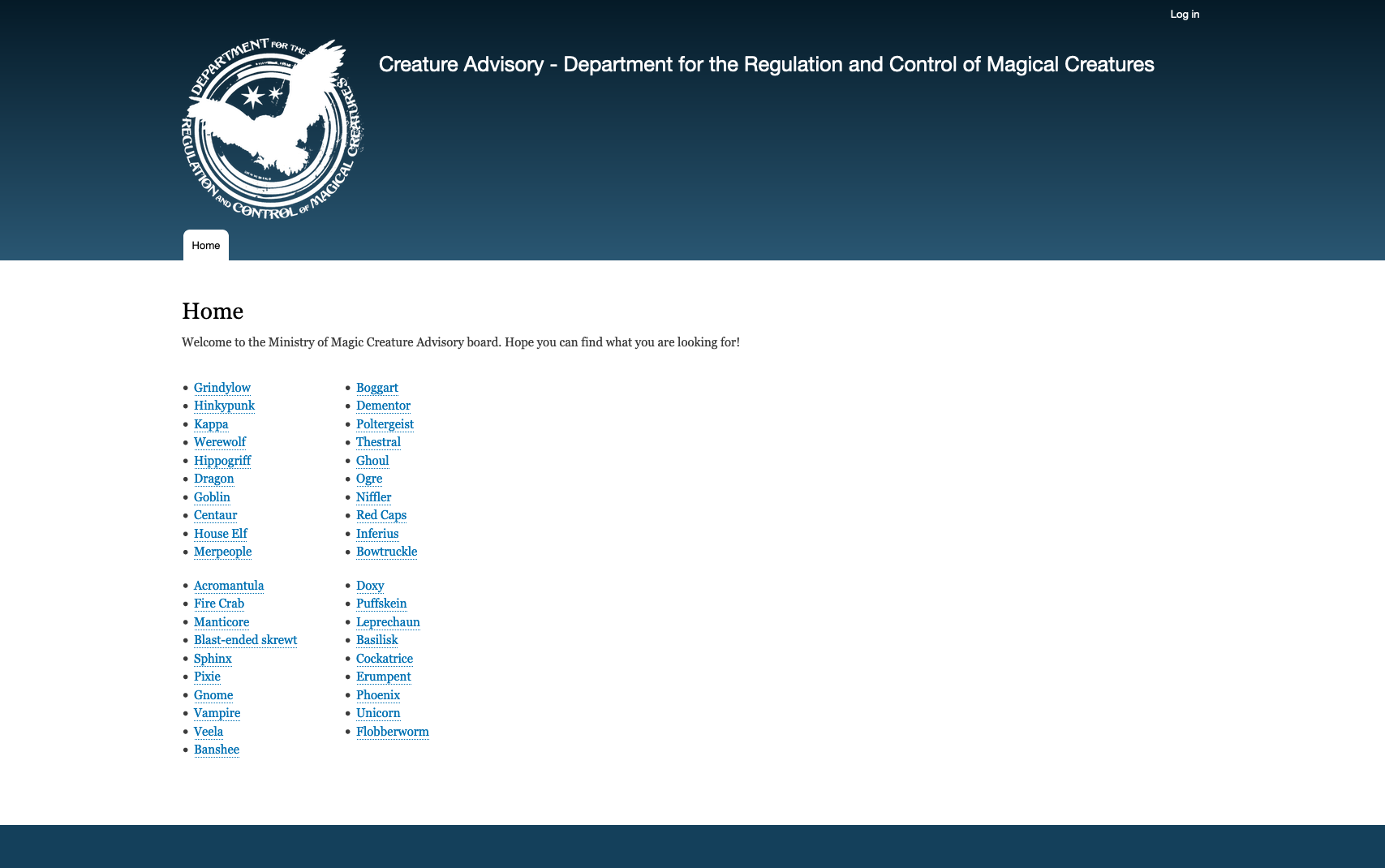 The main landing page is just a bulleted list of creature names
There’s a lot of information available just a link away, but which link is helpful?
The layout itself is information-poor
*Edit This* Content Slide with Large Text - You can duplicate this slide.
This isn’t helpful.
*Edit This* Content Slide with Title and Body Copy - You can duplicate this slide.
Right now, what can’t a user do with this layout?
See a list of all creatures that are dangerous
Find a creature who can be safely domesticated
Narrow down a list of creatures by its habitat
*Edit This* Content Slide with Title and Body Copy - You can duplicate this slide.
What is wrong here?
This does not encourage user interaction and exploration (users might not spend long on the site)
Finding what a user is looking for is burdensome 	             (users might leave and not return)
This is bad for SEO 												  (if the page crawler can’t make connections the site will not rank well)
*Edit This* Content Slide with Large Text - You can duplicate this slide.
Organization is Information
*Edit This* Content Slide with Large Text - You can duplicate this slide.
But first, what are taxonomies?
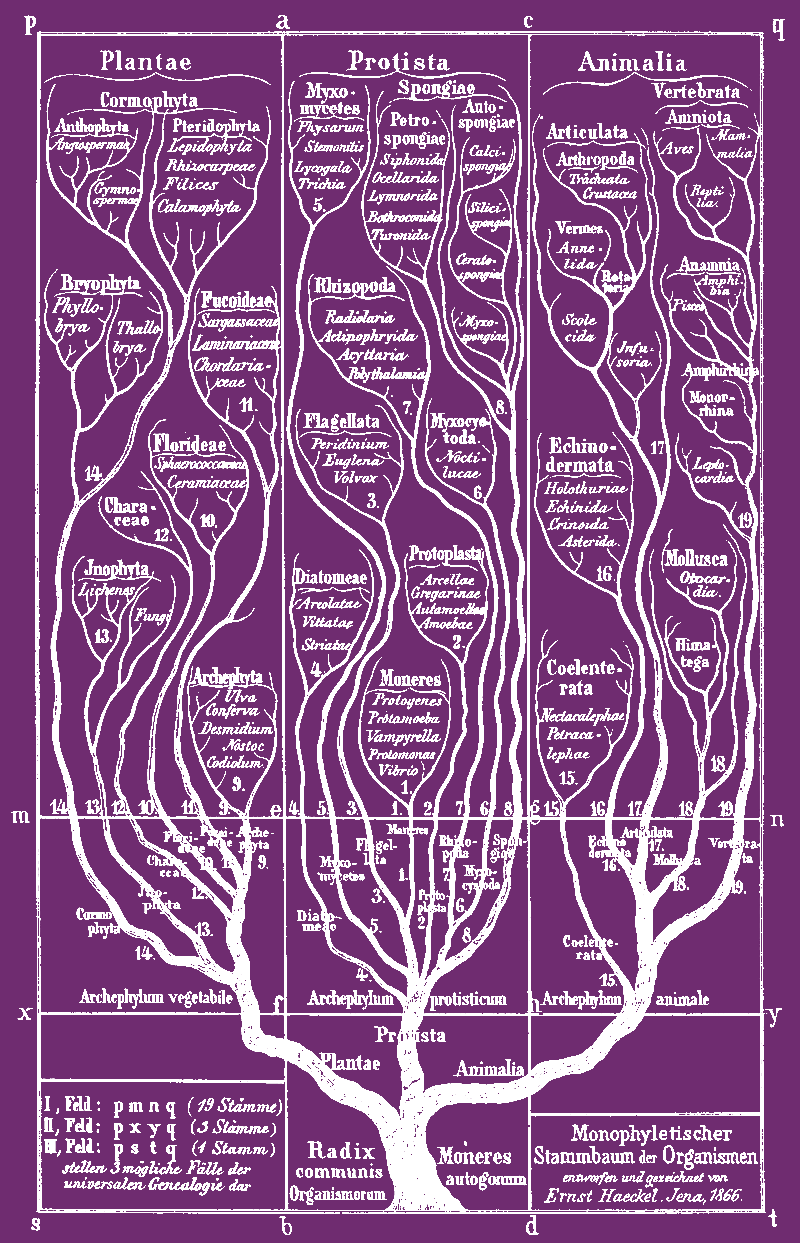 *Edit This* Slide with Photo (1/2 split).
Taxonomy is the practice and science of classifying things. In Drupal, the Taxonomy module allows you to classify your website content, and it can be an important part of your information architecture.

https://www.drupal.org/docs/7/organizing-content-with-taxonomies/about-taxonomies
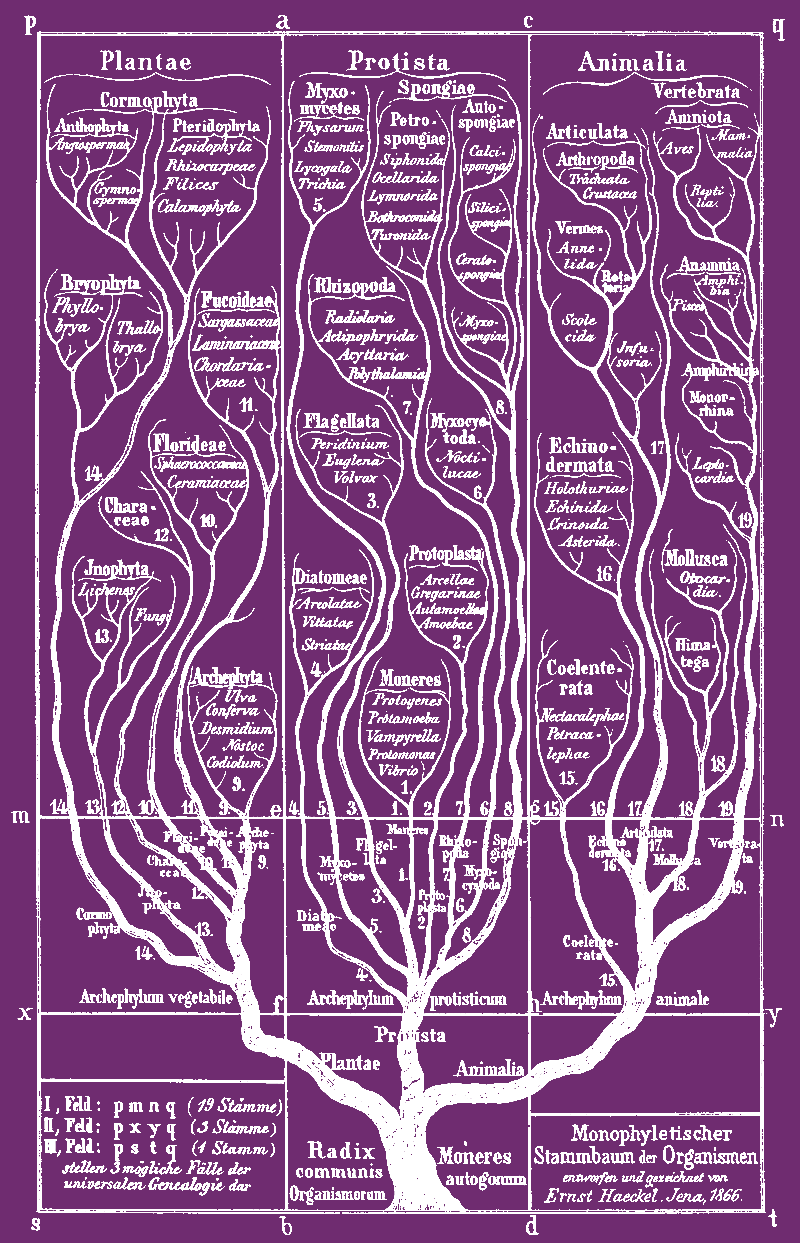 *Edit This* Slide with Photo (1/2 split).
Taxonomy means assigning categories, tags and other labels to our content in order to create meaningful relationships.
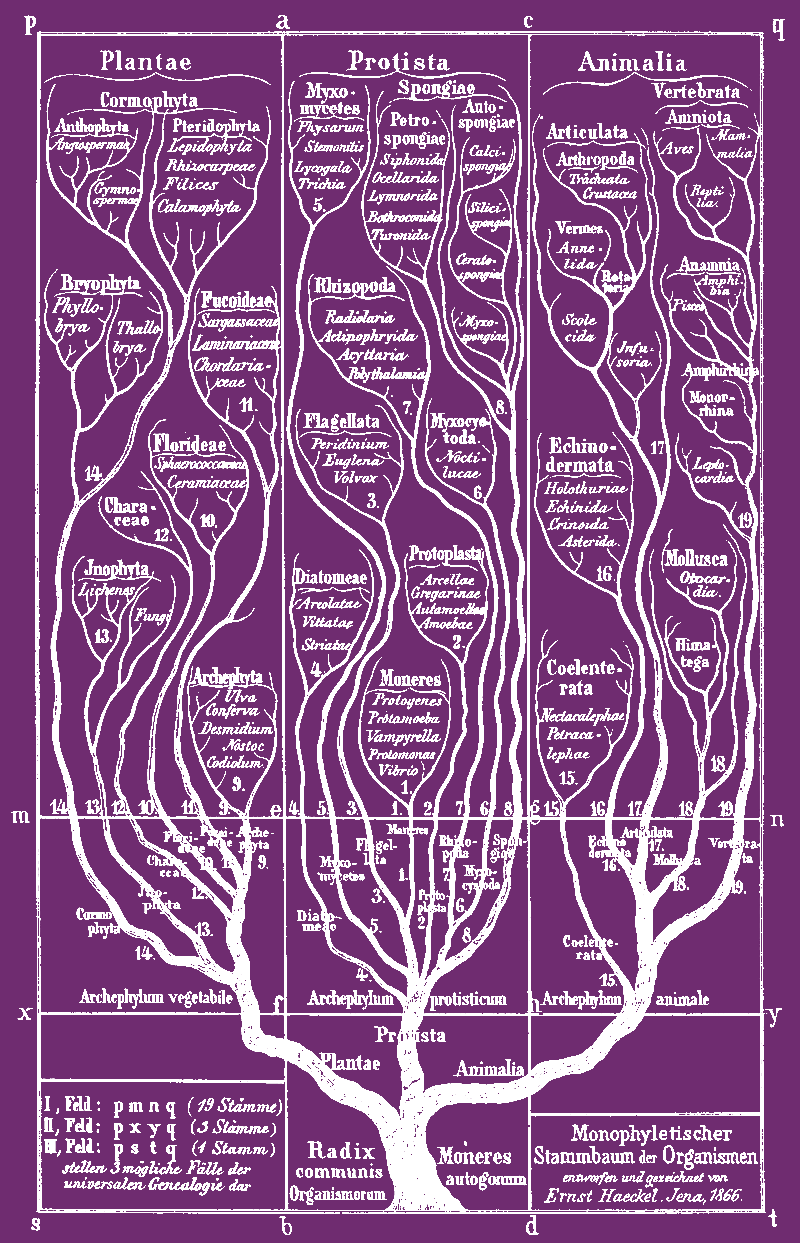 *Edit This* Slide with Photo (1/2 split).
In Drupal your taxonomies are not predefined. You can make them what you want them to be.

They are made up of:
Vocabularies
Terms
Relationships between content and terms
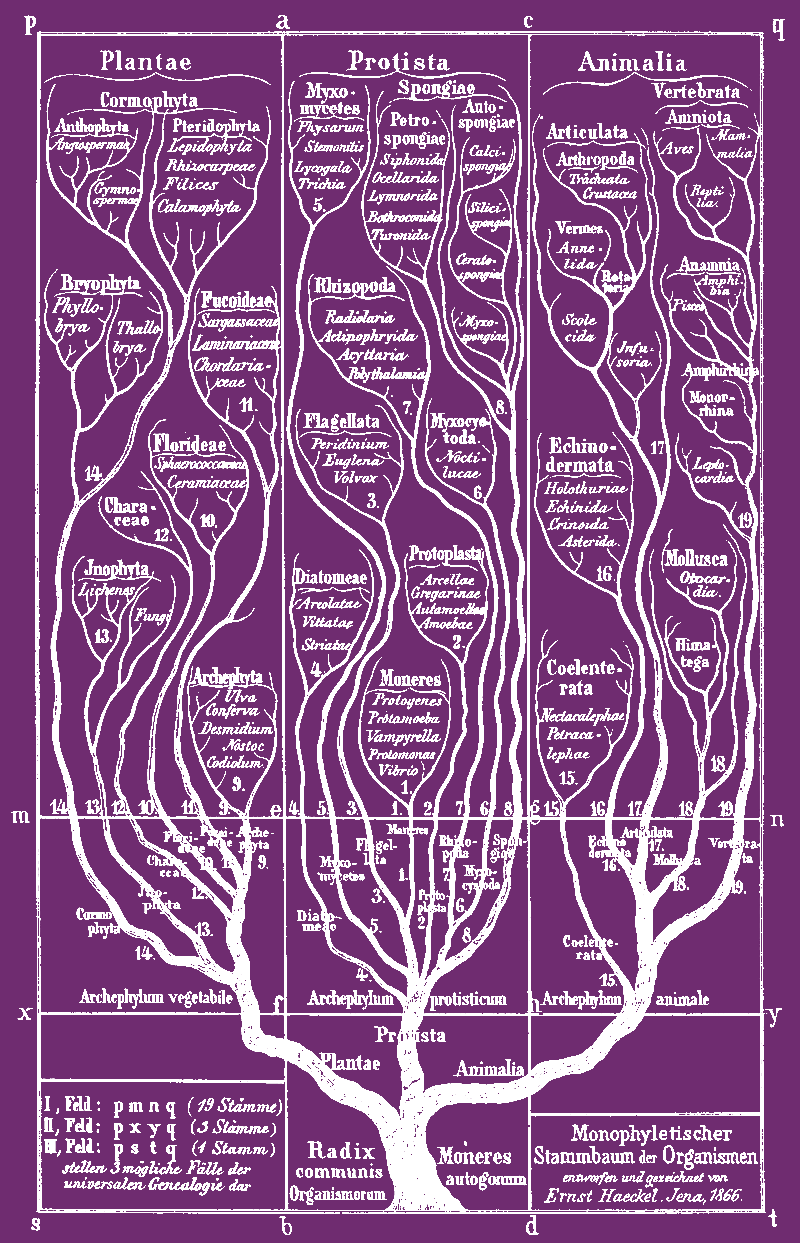 *Edit This* Slide with Photo (1/2 split).
Vocabularies:
These are the collections we are going to make
They can be flat or hierarchical

Terms:
Individual segments belonging to a vocabulary
Can be related to one another with parent/child relationships if the vocabulary is hierarchical

Relationships with content:
Says that the content is an instance of a term
May be limited to one term per content item or not as makes sense for the vocabulary
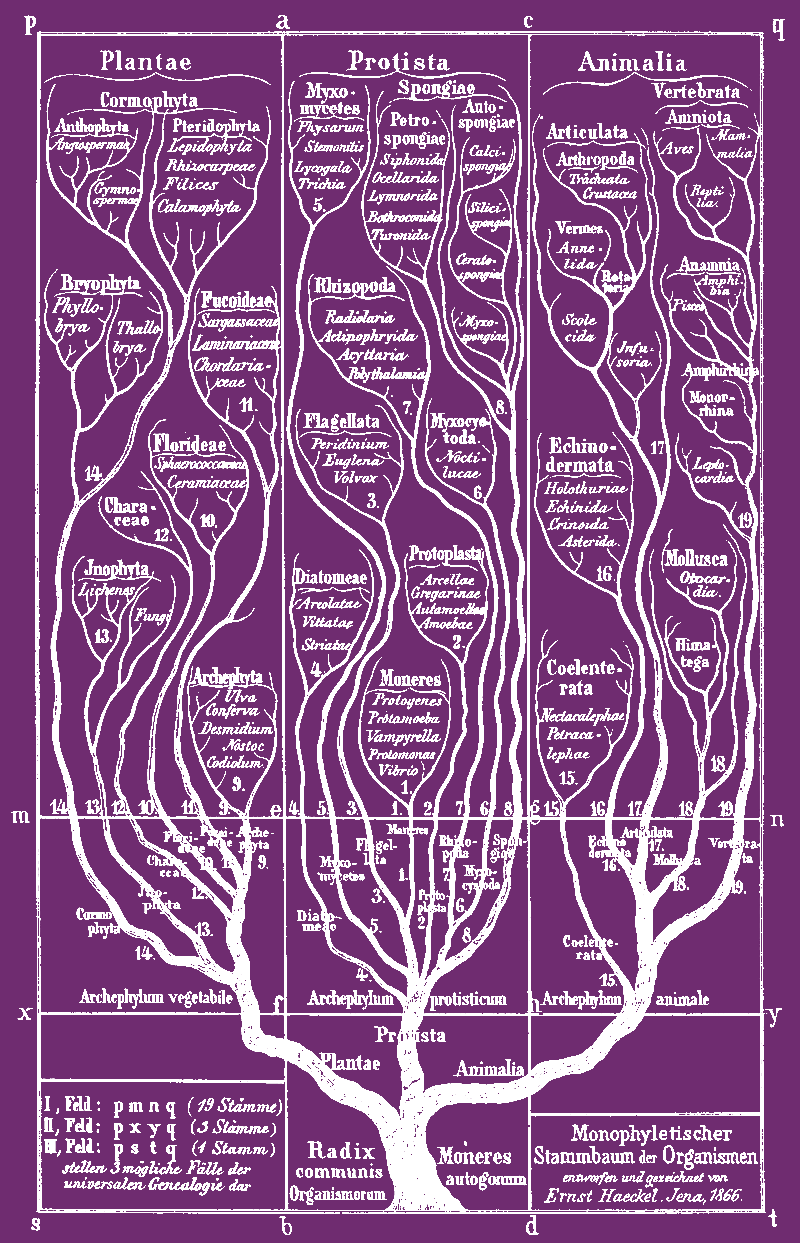 *Edit This* Slide with Photo (1/2 split).
Example: A flat vocabulary with only one relationship

Ministry of Magic Classification
X (Boring)
XX (Harmless / may be domesticated)
XXX (Competent wizards should cope)
XXXX (Dangerous / requires specialist knowledge / skilled wizard  may handle)
XXXXX (Known wizard killer / impossible to train or domesticate)

Features
These categories are independent from one another, meaning that one is not nested below another.
In this case it does not make sense for a content item to have more than one classification
*Edit This* Slide with Photo (1/2 split).
The Flobberworm
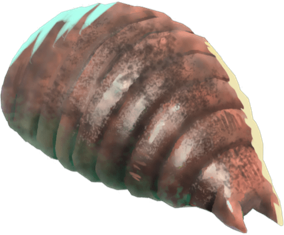 Vocabulary: Ministry of Magic Classification

Term: X (Boring)

Relationship with content: The Flobberworm is rated as X (Boring)
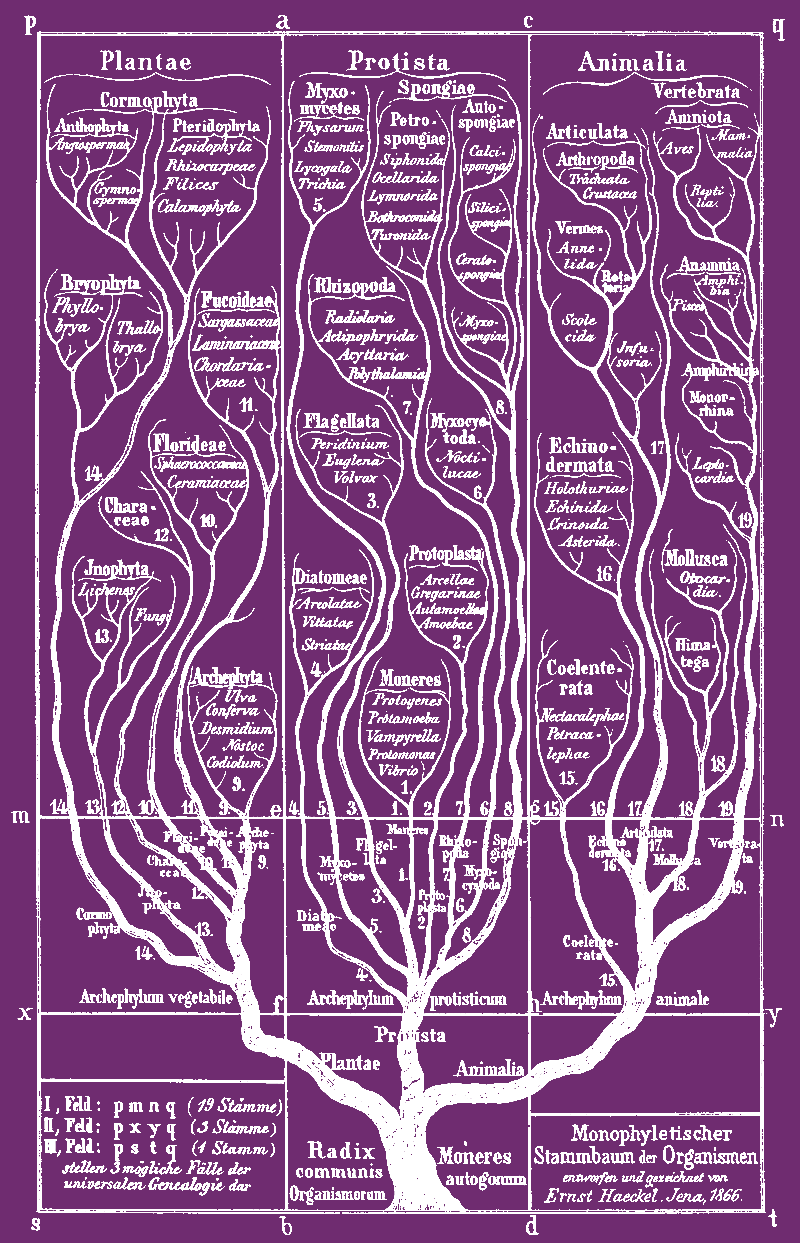 *Edit This* Slide with Photo (1/2 split).
Example: A flat vocabulary with more than one relationship possible

Department for the Regulation and Control of Magical Creatures Type
Beast
Being
Spirit
Non-being

Features
These categories are independent from one another, meaning that one is not nested below another.
There are some circumstances where the classification is genuinely ambiguous
*Edit This* Slide with Photo (1/2 split).
The Werewolf
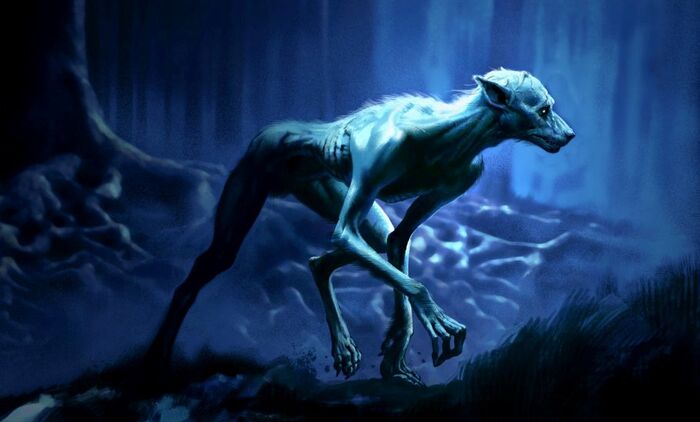 Vocabulary: Department for the Regulation and Control of Magical Creatures Type

Term: Beast, Being

Relationship with content: The Werewolf is classified as both a beast and a being, depending on state of transformation
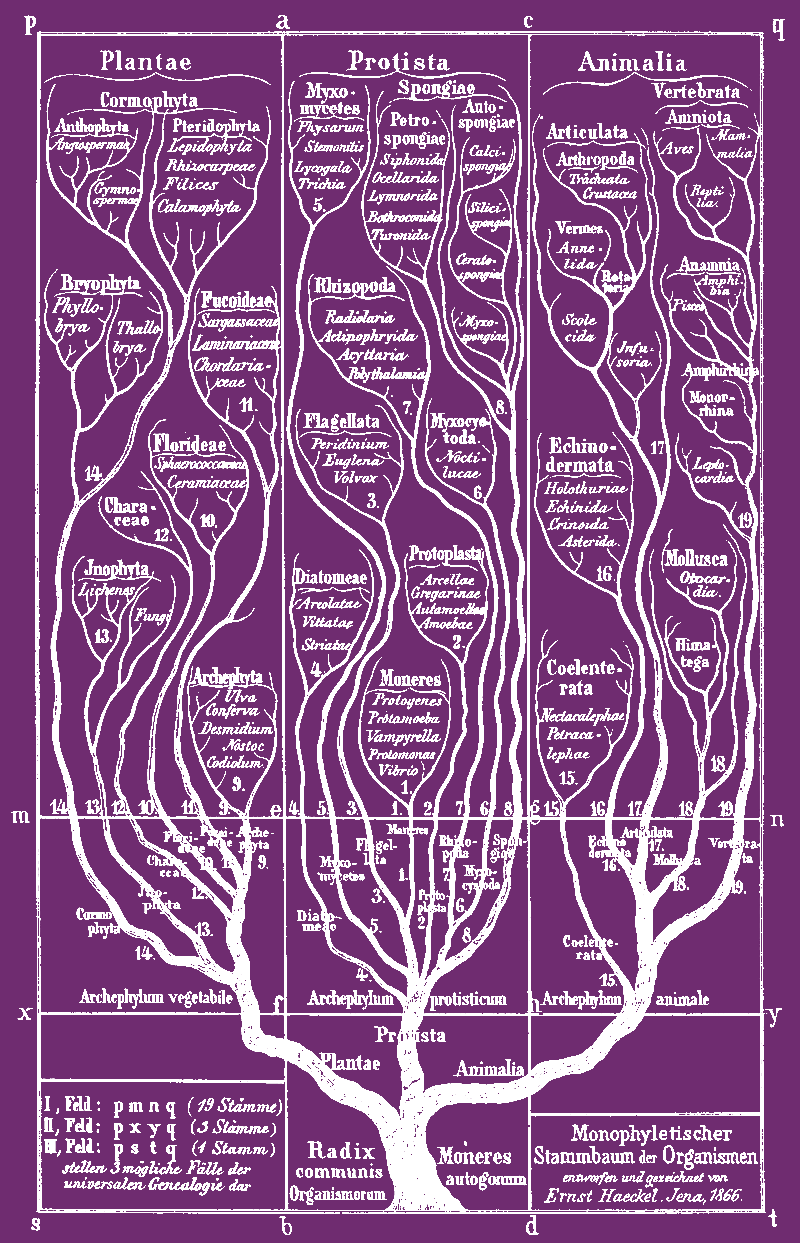 *Edit This* Slide with Photo (1/2 split).
Example: A hierarchical taxonomy

Habitat
Forest
Temperate
Rainforest

Aquatic
Freshwater
Ocean

Features
These categories are related hierarchically to each other. Forest is the parent of Rainforest, and Rainforest is the child of Forest
You could keep going with that (breaking Freshwater out into Lakes and Rivers, for example) but you should be careful not to overcomplicate things
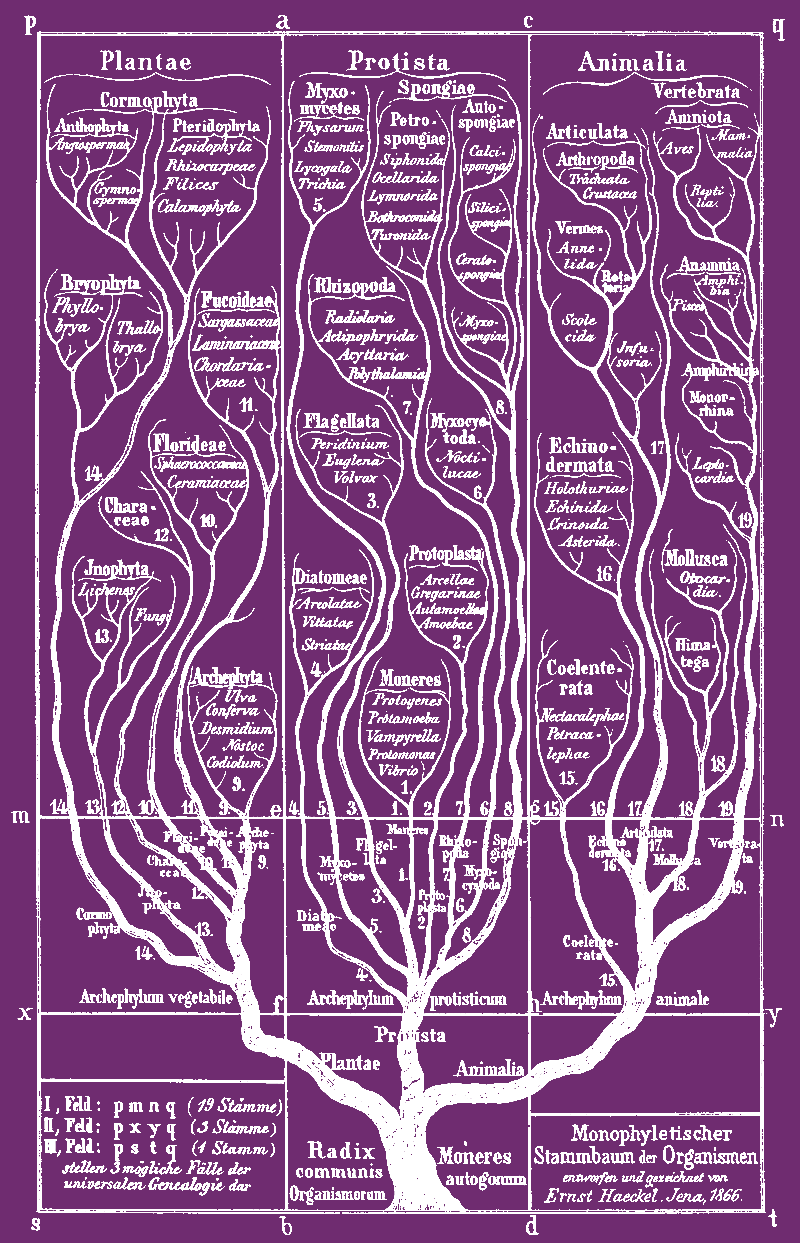 *Edit This* Slide with Photo (1/2 split).
Some cautions for using a hierarchical taxonomy

Nesting things too deep adds unnecessary complexity
For your own future sanity, you should try to select parent categories as well as the child categories when creating the relationships
Sure, you could infer the relationship using other means, but keeping your data groomed is often easier
*Edit This* Slide with Photo (1/2 split).
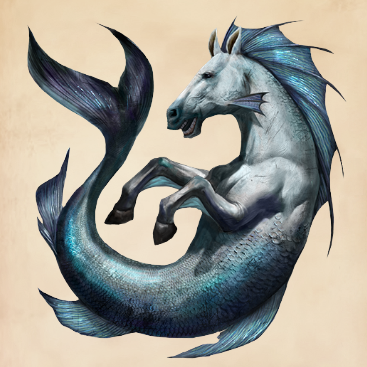 Hippocampus
Vocabulary: Habitat

Term: Aquatic, Ocean

Relationship with content: The Hippocampus is aquatic and lives in the ocean
How to set up our taxonomies
*Edit This* Content Slide with Large Text - You can duplicate this slide.
Let’s go back to the Department for the Regulation and Control of Magical Creatures advisory website
*Edit This* Content Slide with Title and Body Copy - You can duplicate this slide.
Let’s add a vocabulary: Creature Capabilities
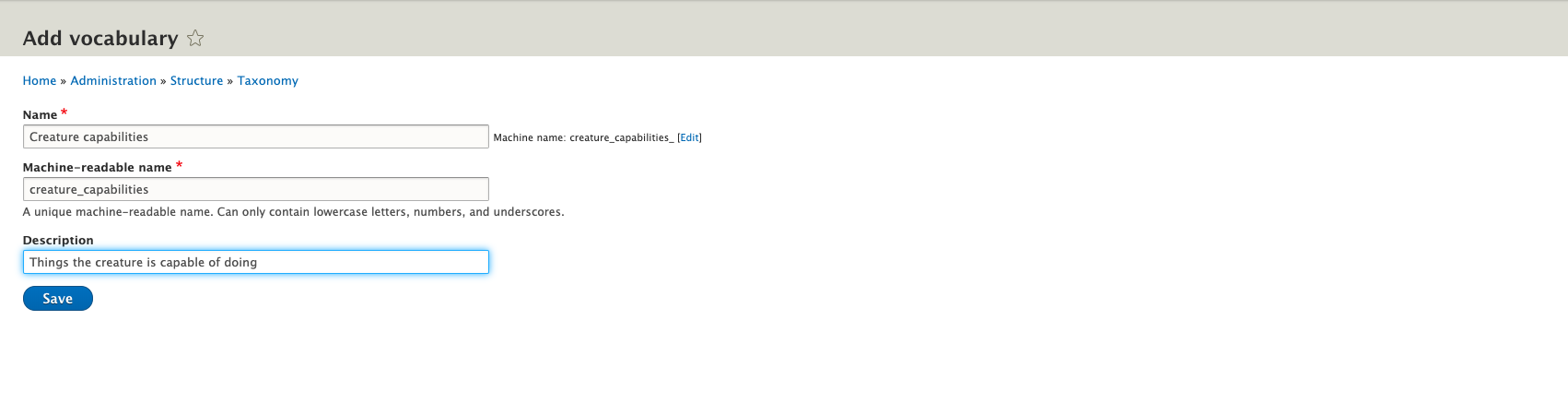 Here it is!
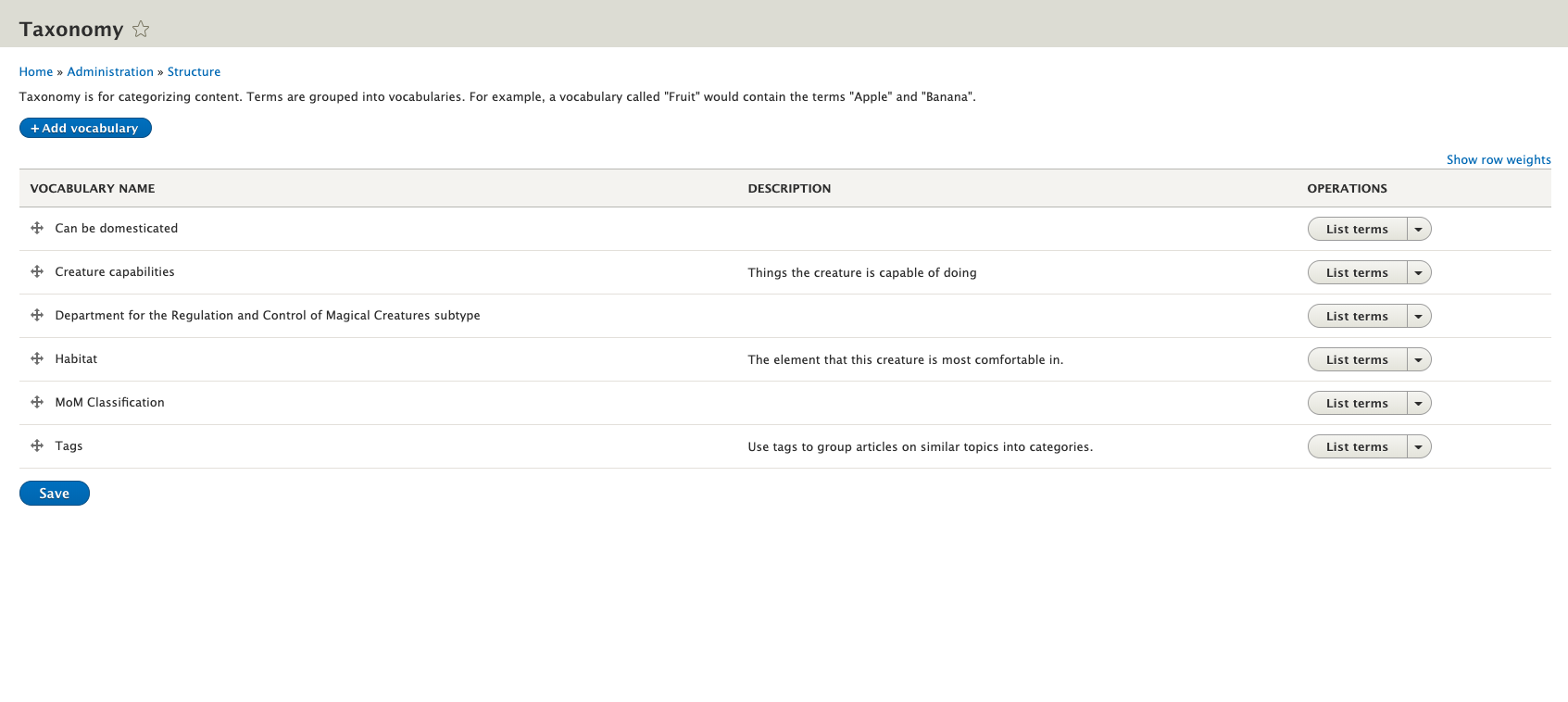 Now let’s go to List Terms
Nothing here, Let’s add a term: Flight
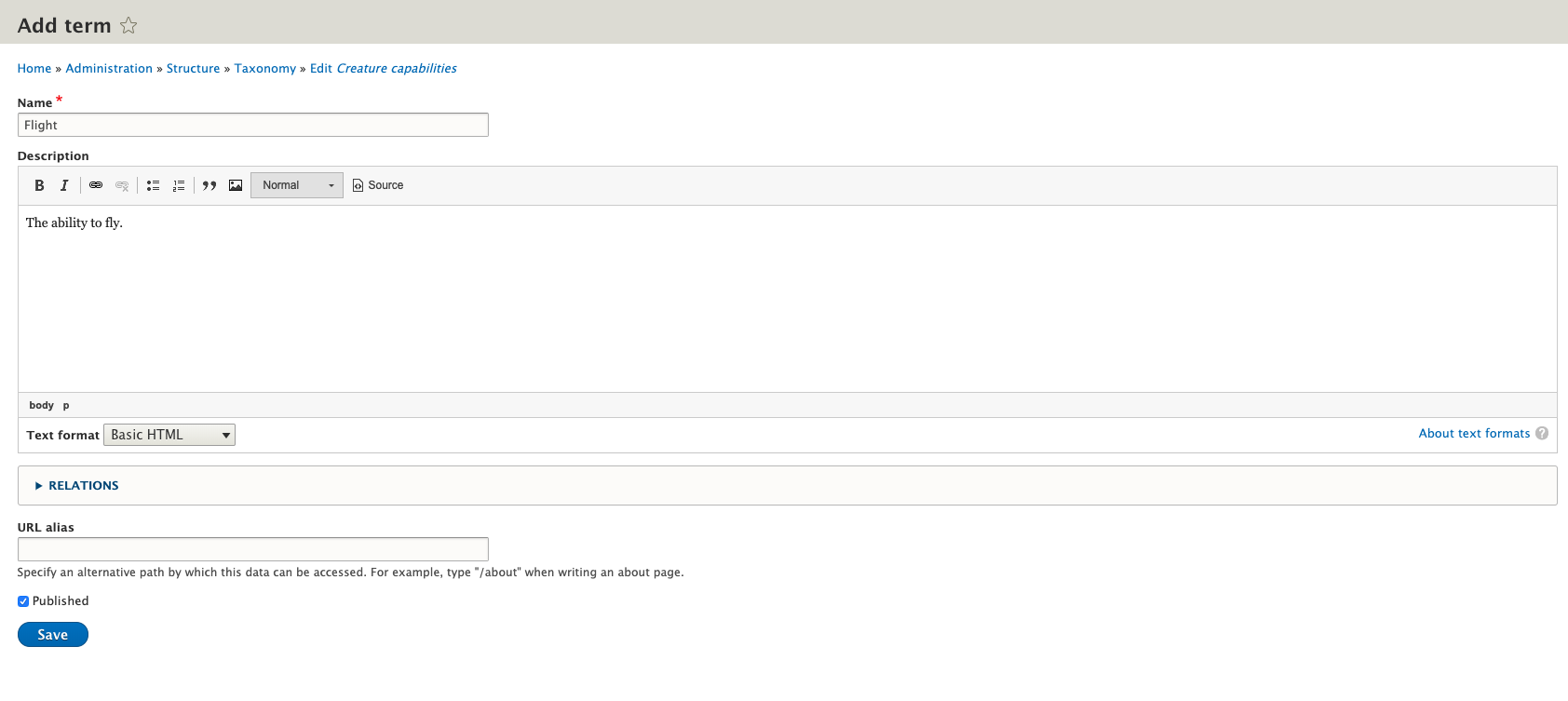 After a few more…
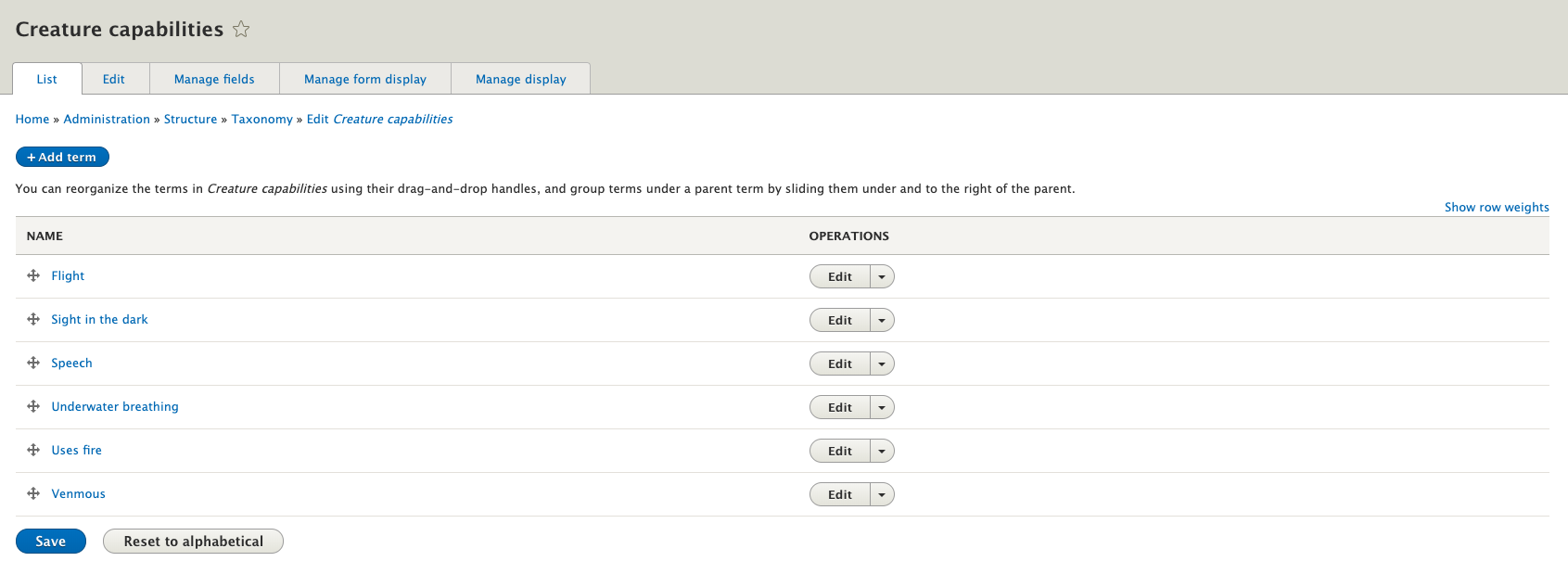 Now let’s add this to our Creature content type
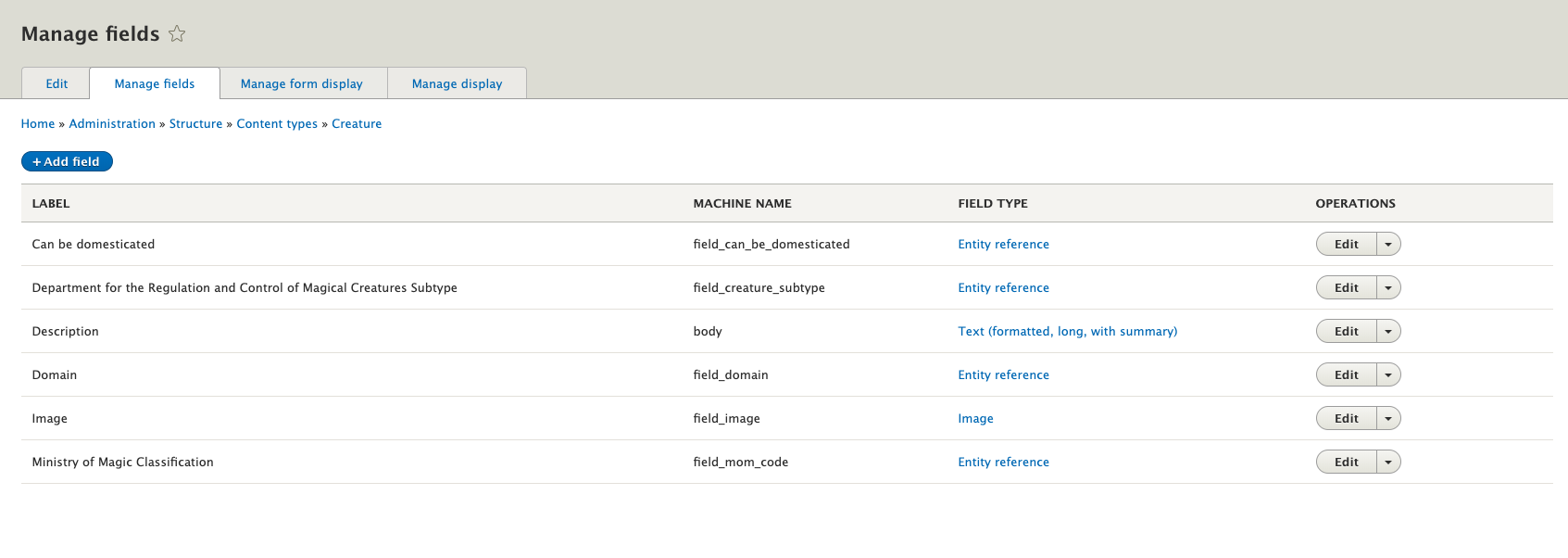 Add a field…
Now let’s add this to our Creature content type
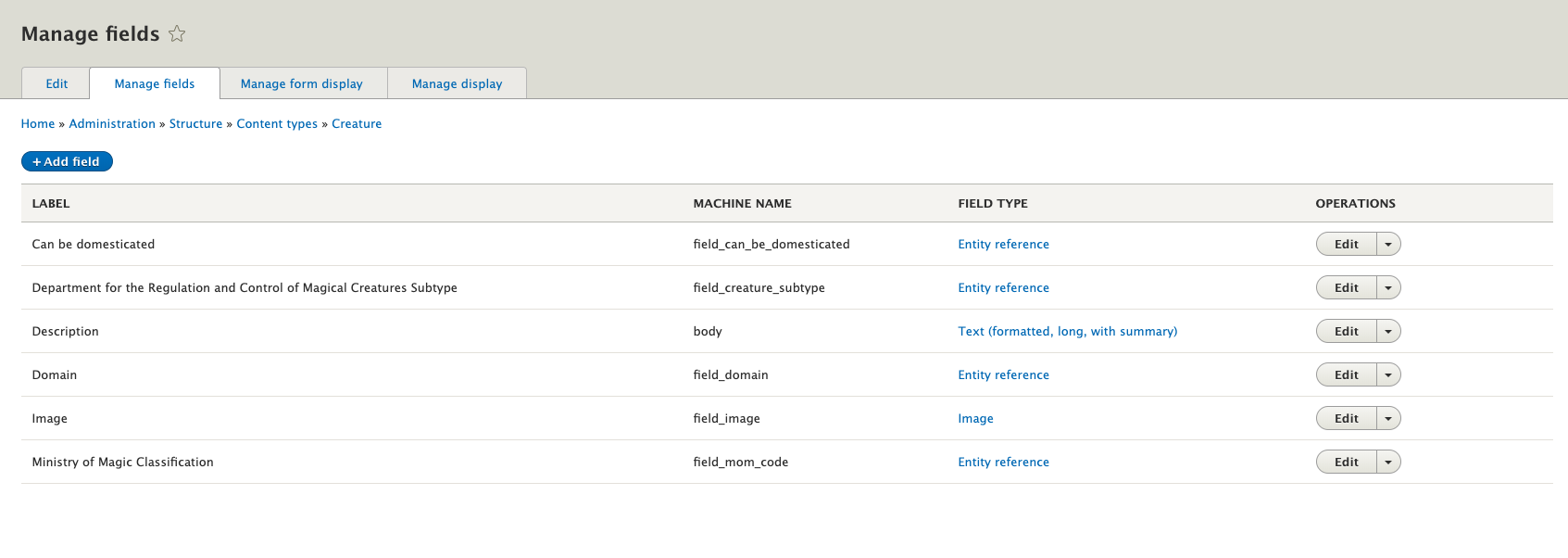 Add a field…
The type we want is Reference->Taxonomy Term
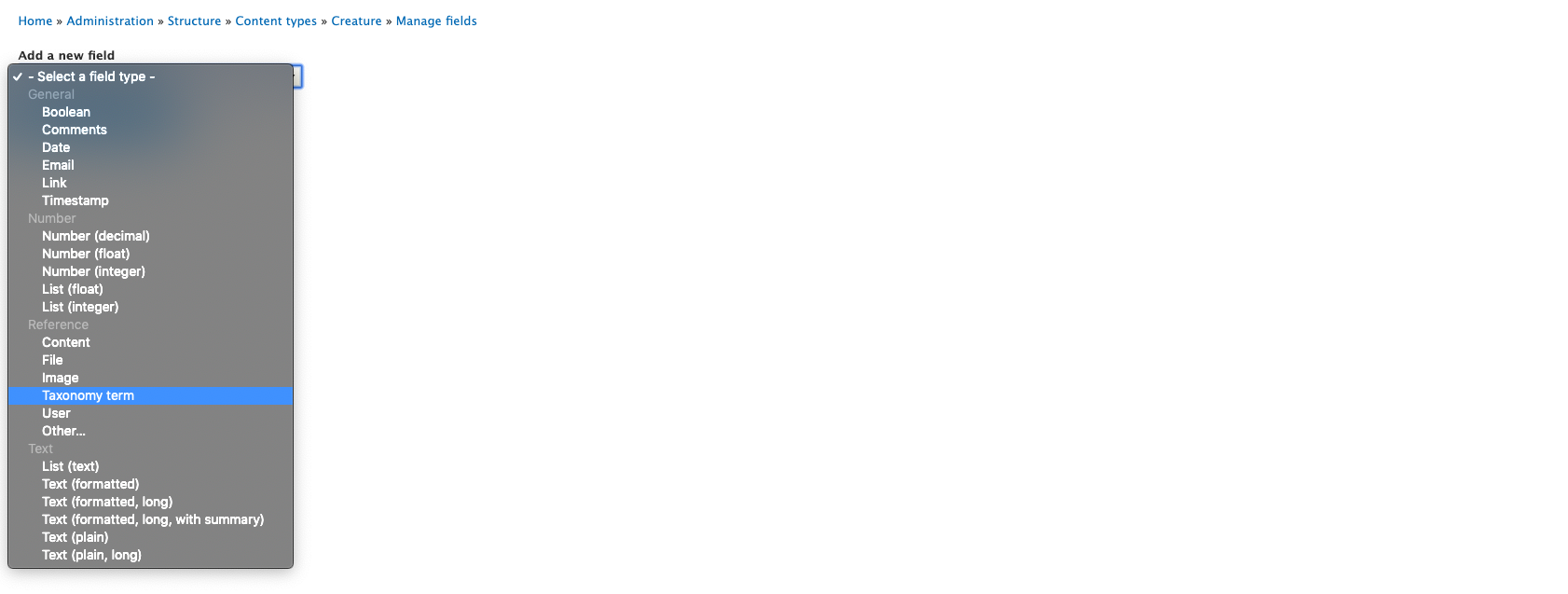 We label it “Creature capabilities”
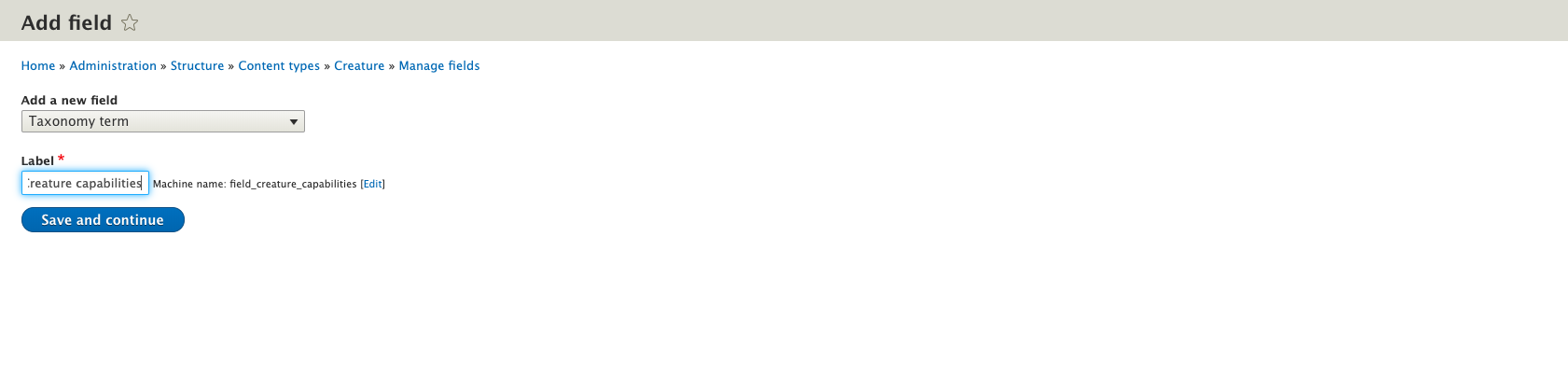 Then save and continue
In this case we allow unlimited values because a creature can have many abilities
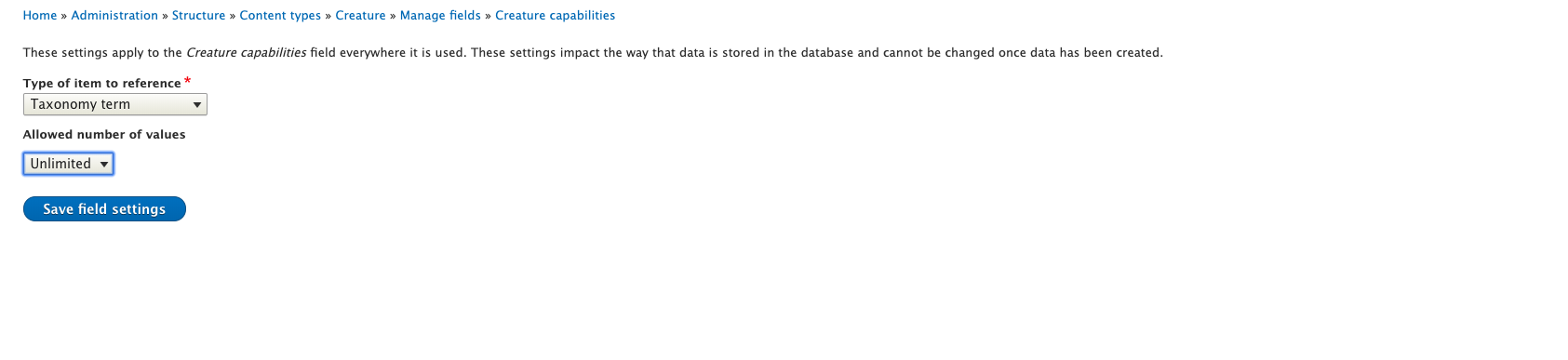 We save the field settings
In this case we allow unlimited values because a creature can have many abilities
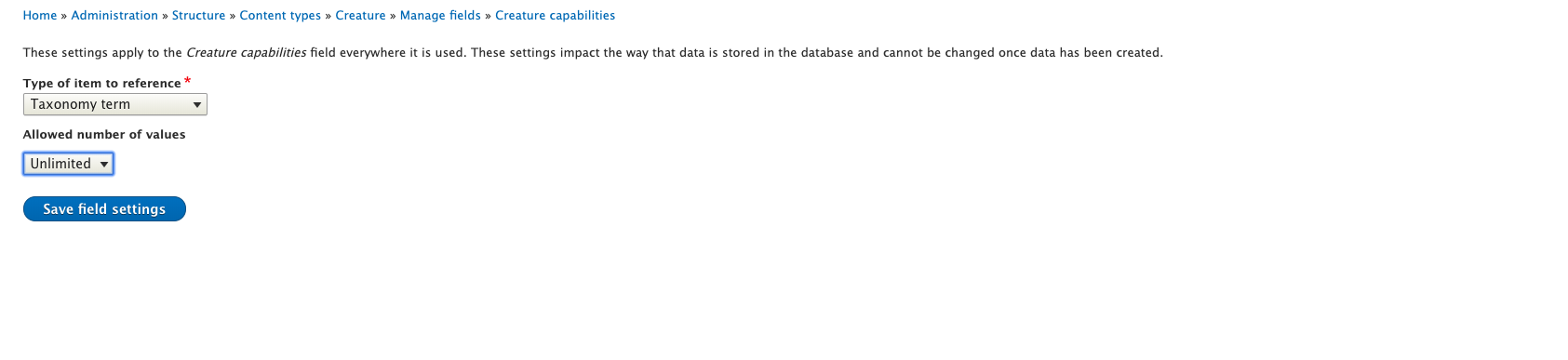 We save the field settings
Now we have one more screen
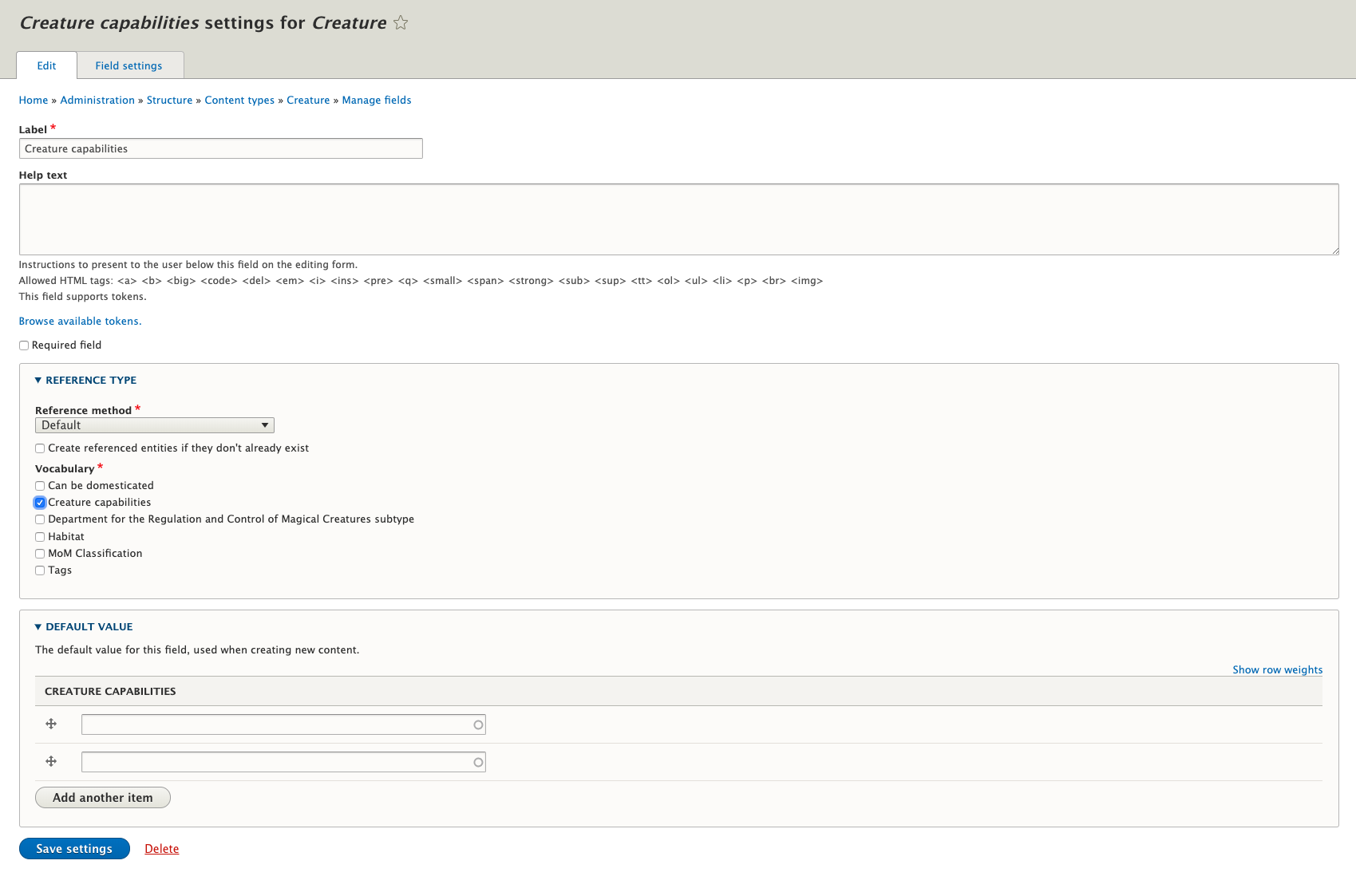 Here we need to tell it which vocabulary to link to
And we save these settings
We have one last task now…
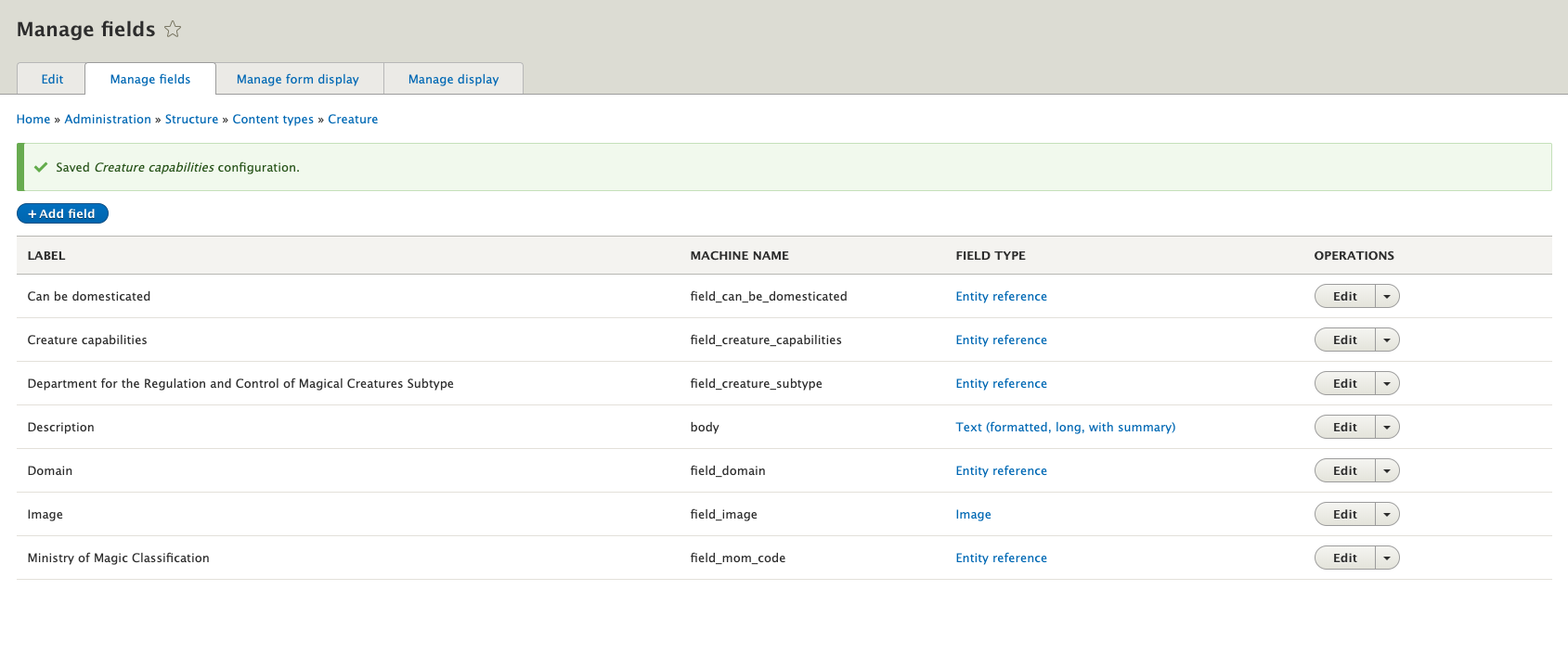 We need to click on the manage form display tab
Let’s change the edit widget for Creature Capabilities
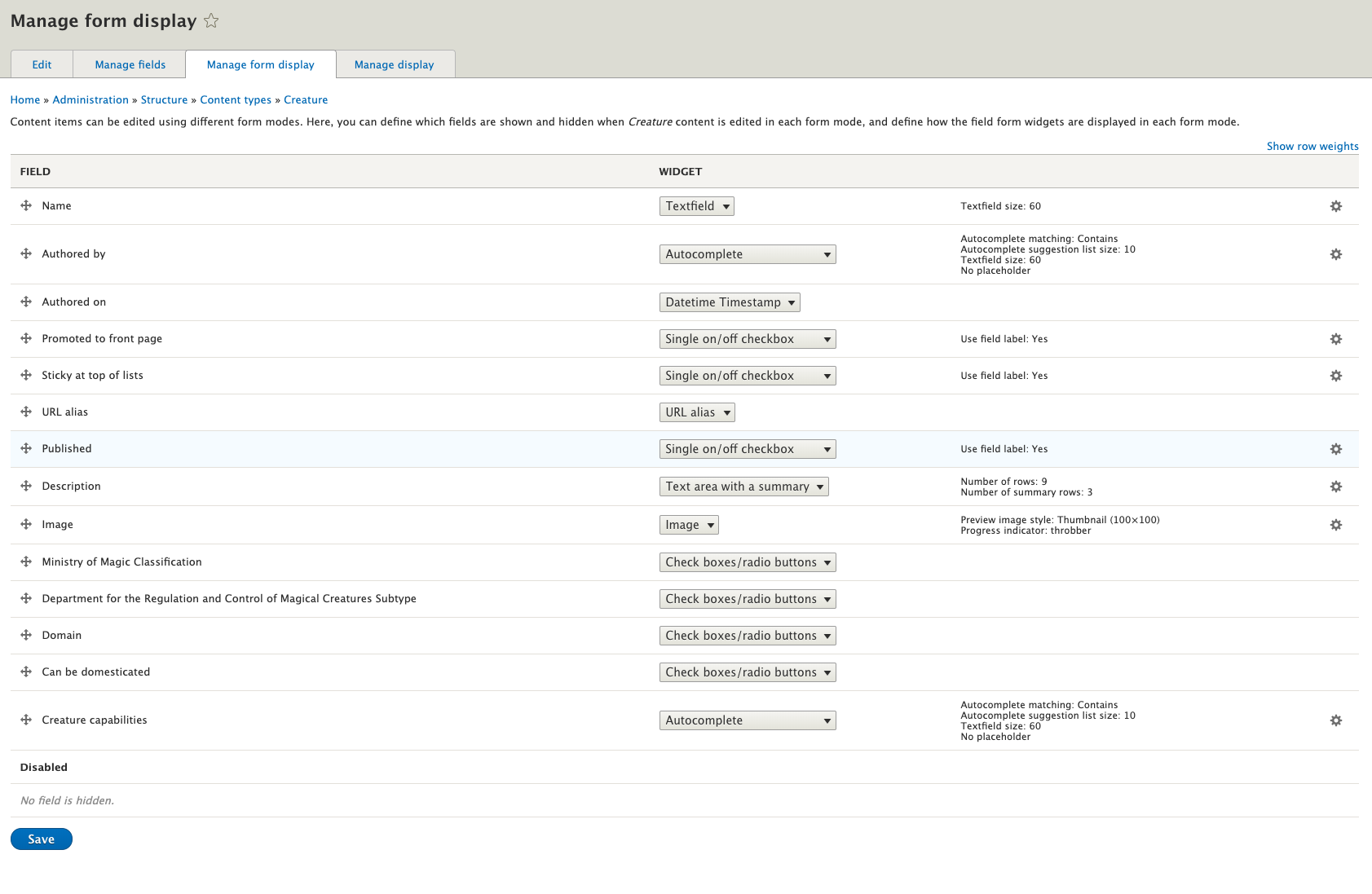 And change it to checkboxes/radio buttons
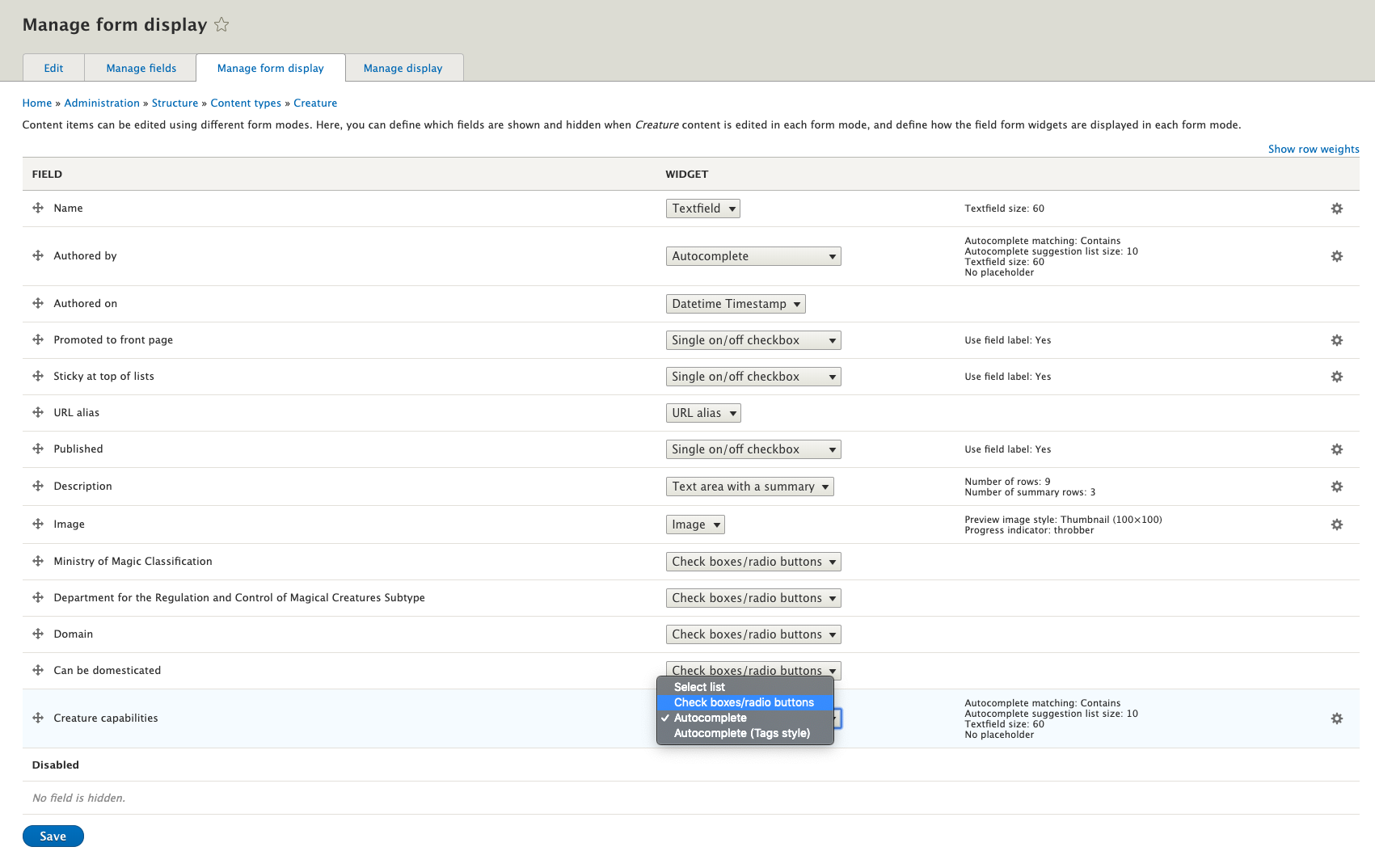 Pro tip:

Because we allowed this to have unlimited values, we will have checkboxes. Had we only allowed one value the widget would present radio buttons.
Now we’re ready to add capabilities to our creatures!
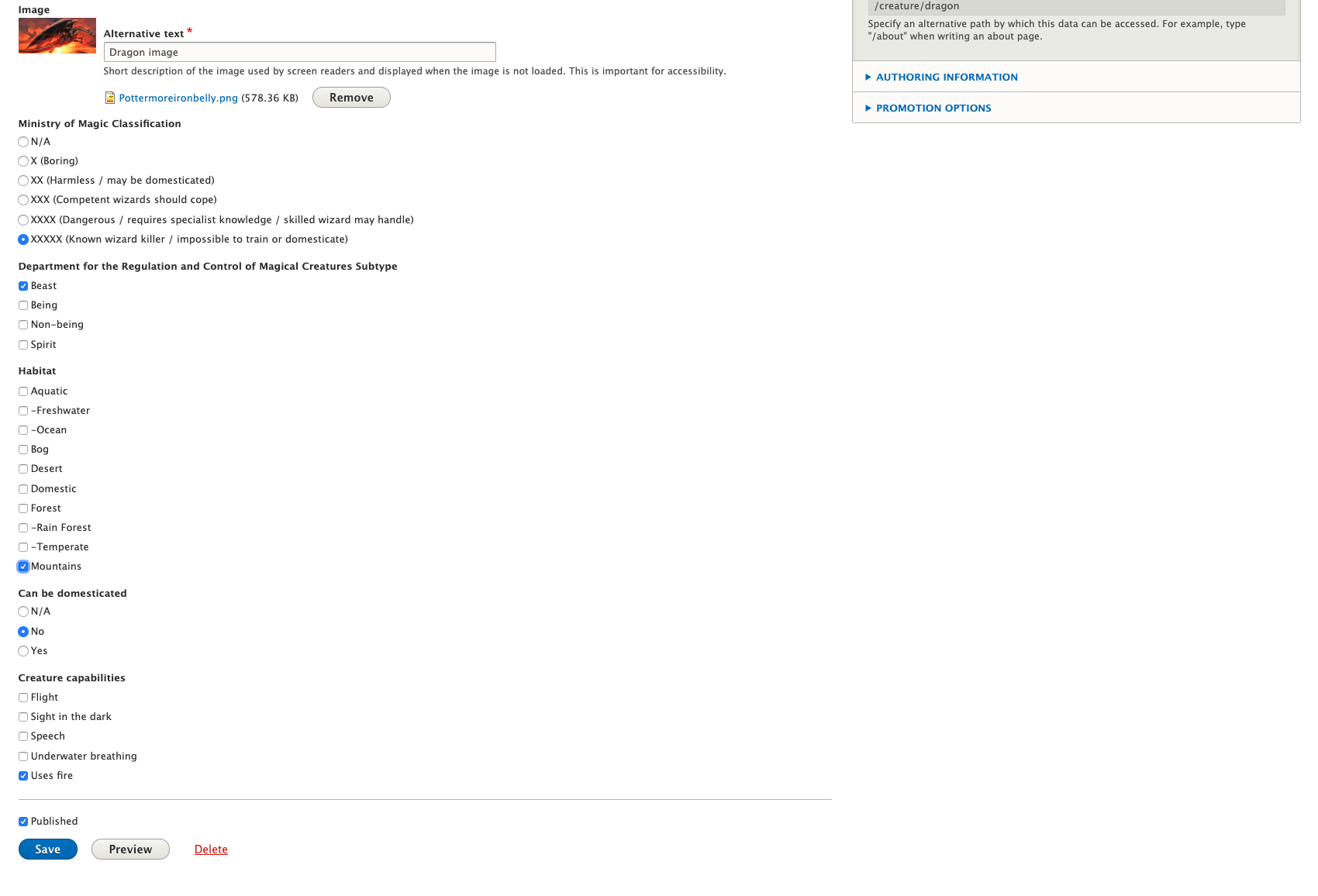 Editing the Dragon, let’s add Flight and Uses Fire
We’ve still got a lot more creatures to sort.
“When I call your name, you will put on the hat and sit on the stool to be sorted”
*Edit This* Content Slide with Large Text - You can duplicate this slide.
Now that the taxonomies are in place, what can we do with them?
Let’s redo the home page to group creatures by type
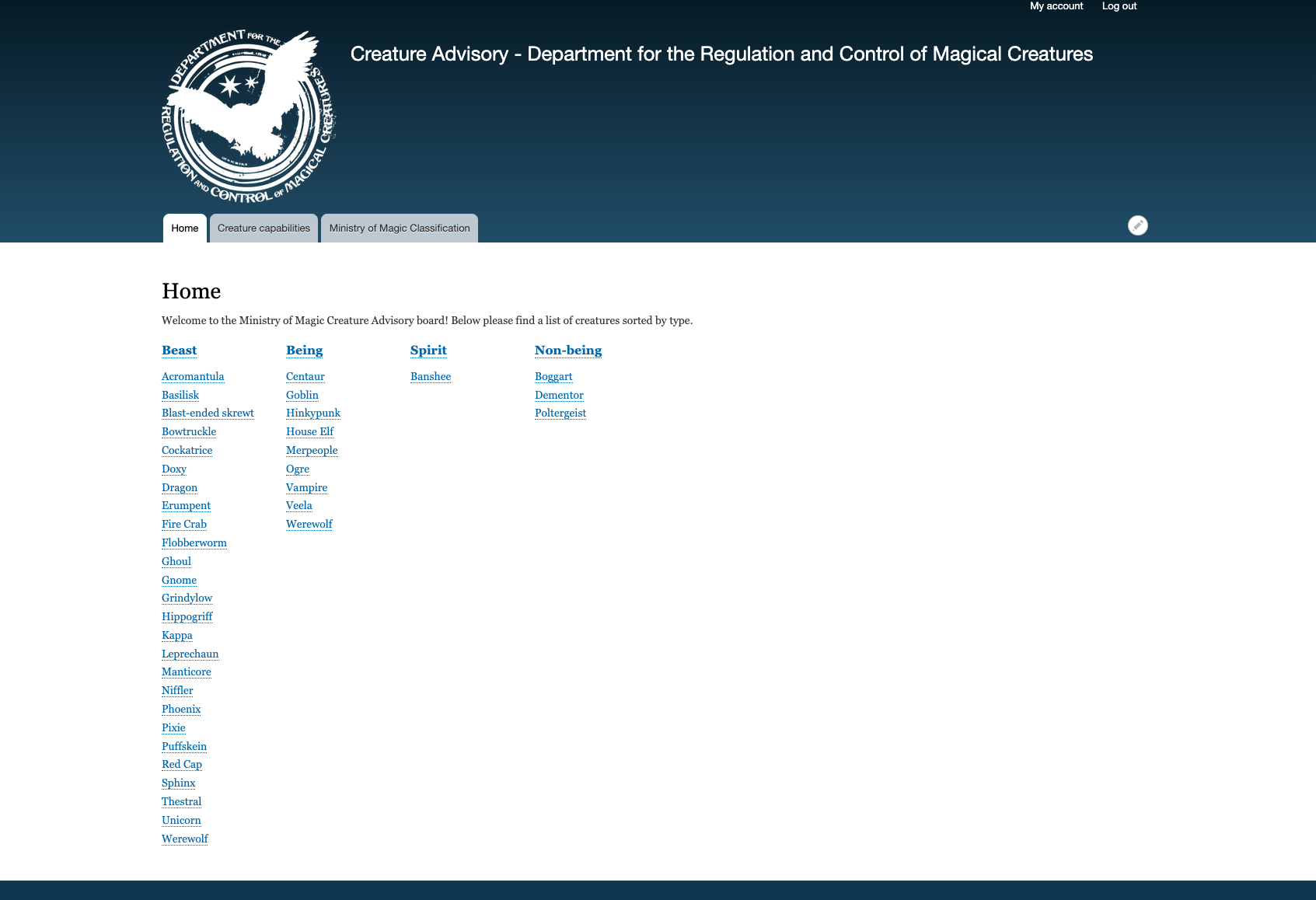 And when you click a subtype heading…
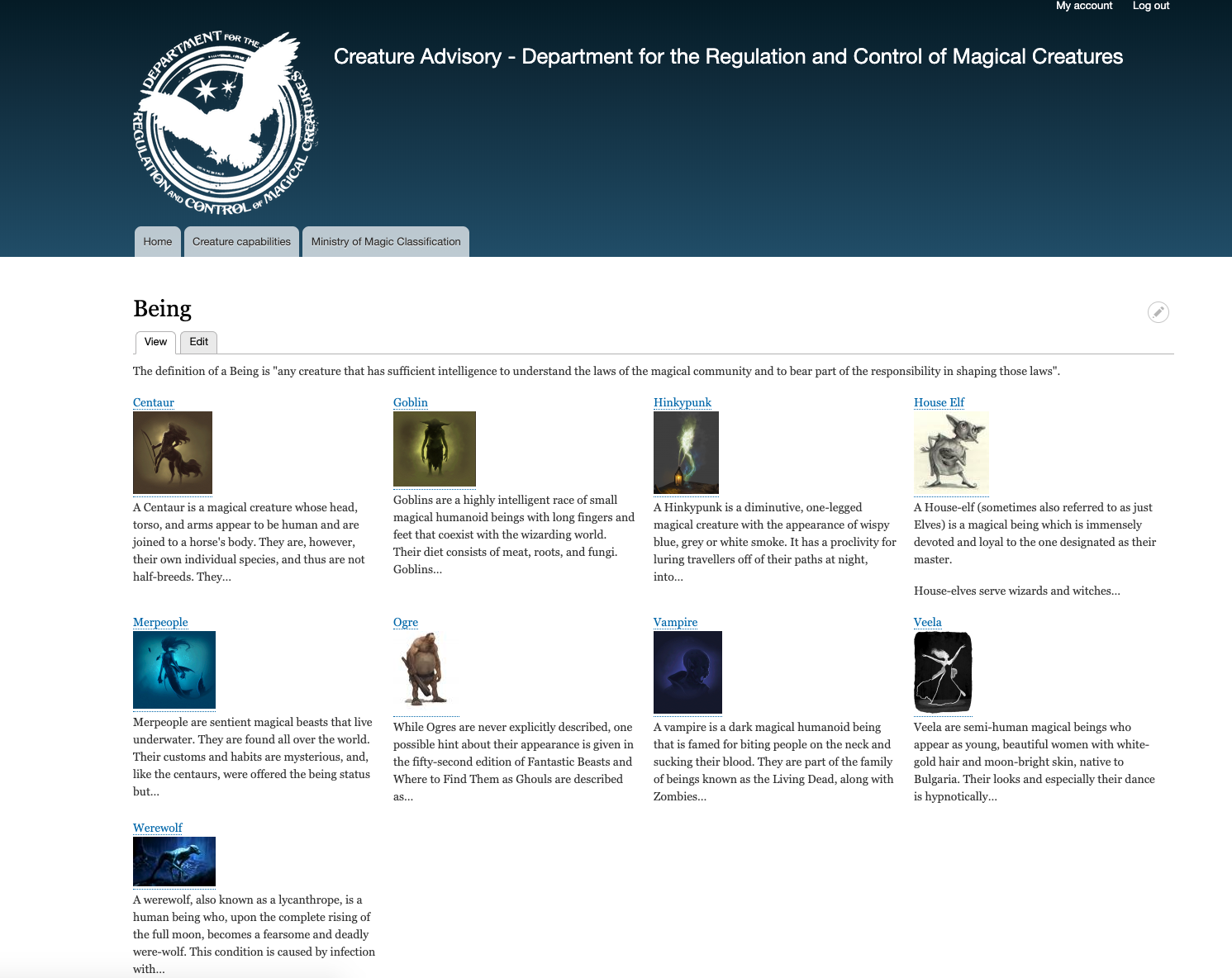 Creature capabilities can have a page too…
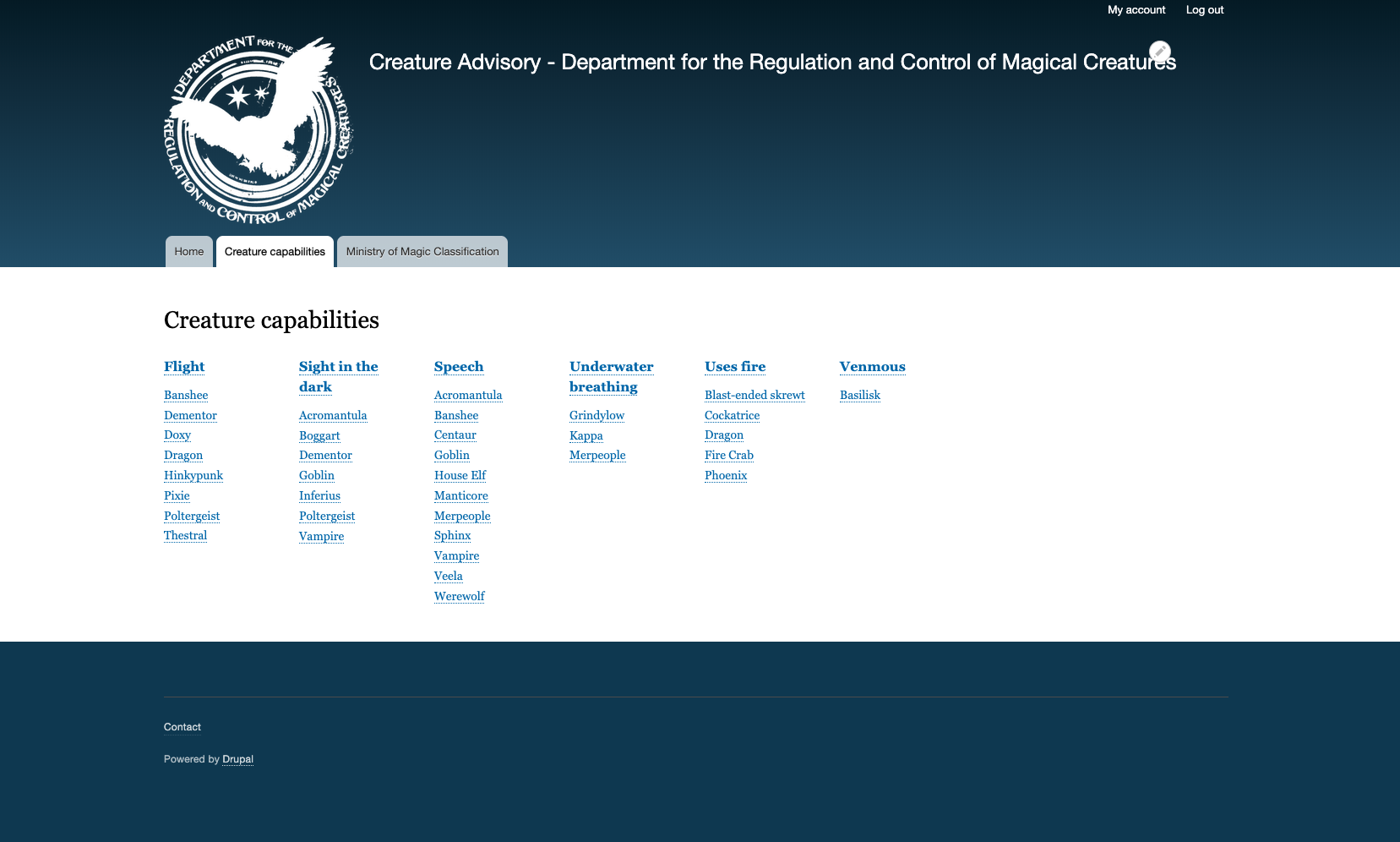 And so can the Ministry of Magic Classification!
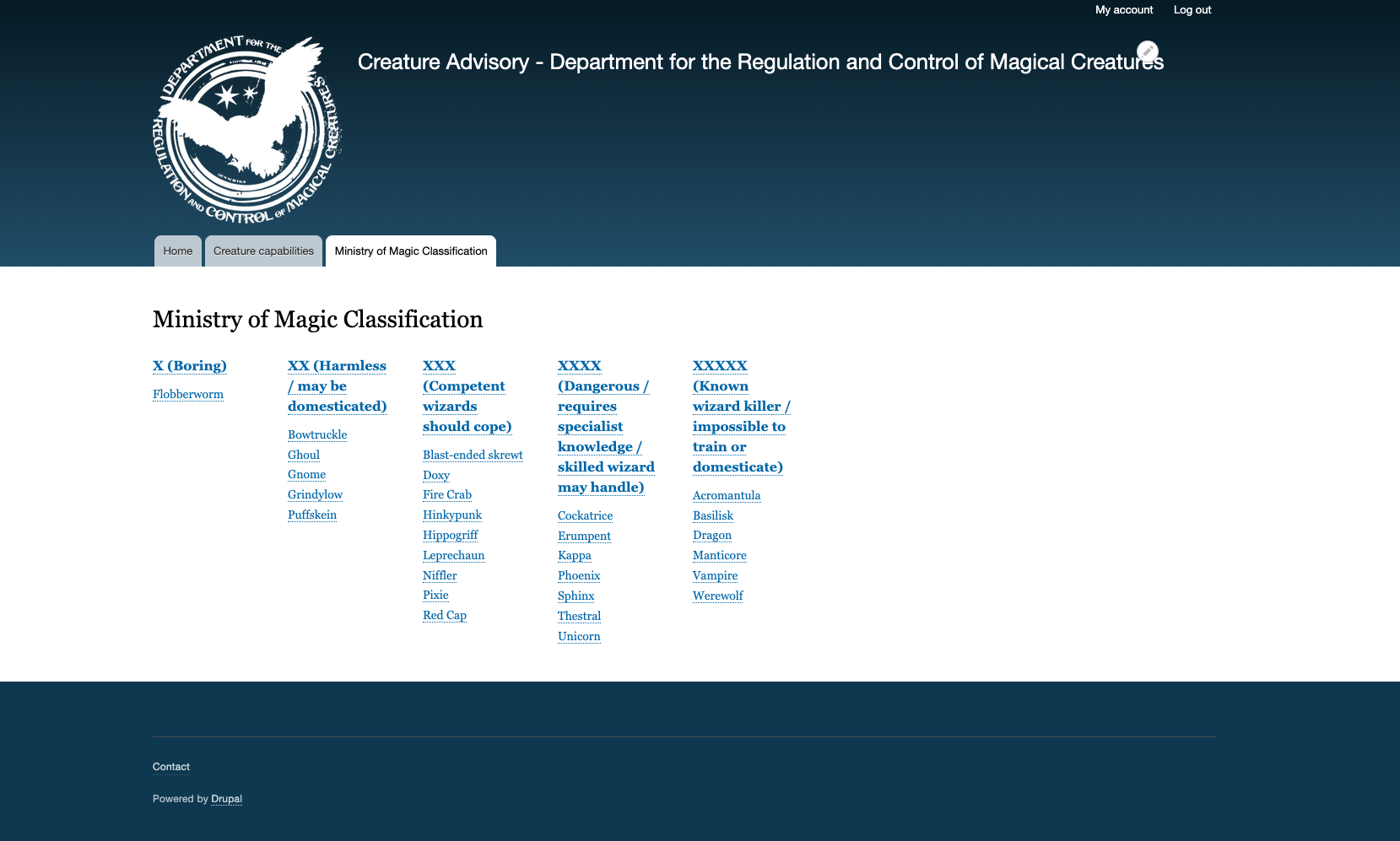 But slow down… How did we get here?
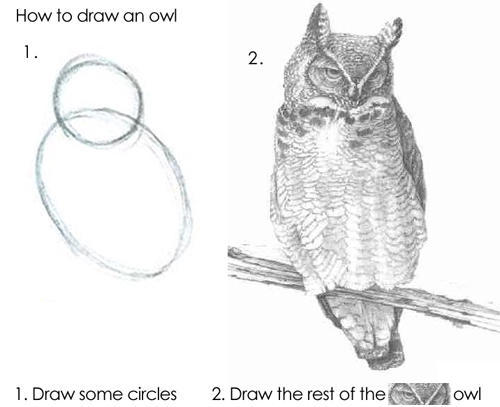 The secret second part: Views integration
To make the most of our new taxonomies we need to use views
Let’s go over how to create the creature type view
Under structure go to Views
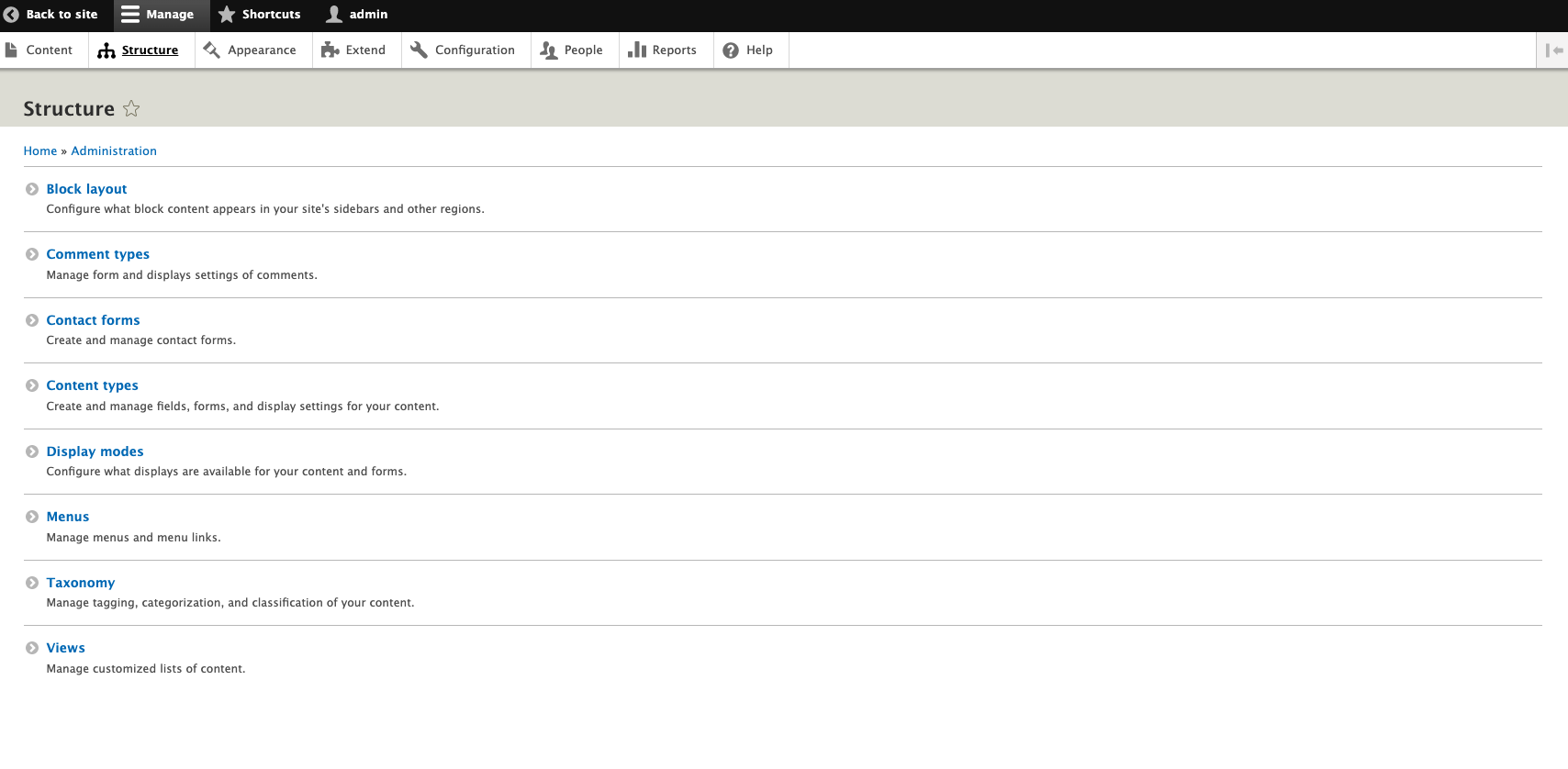 Then add a new View
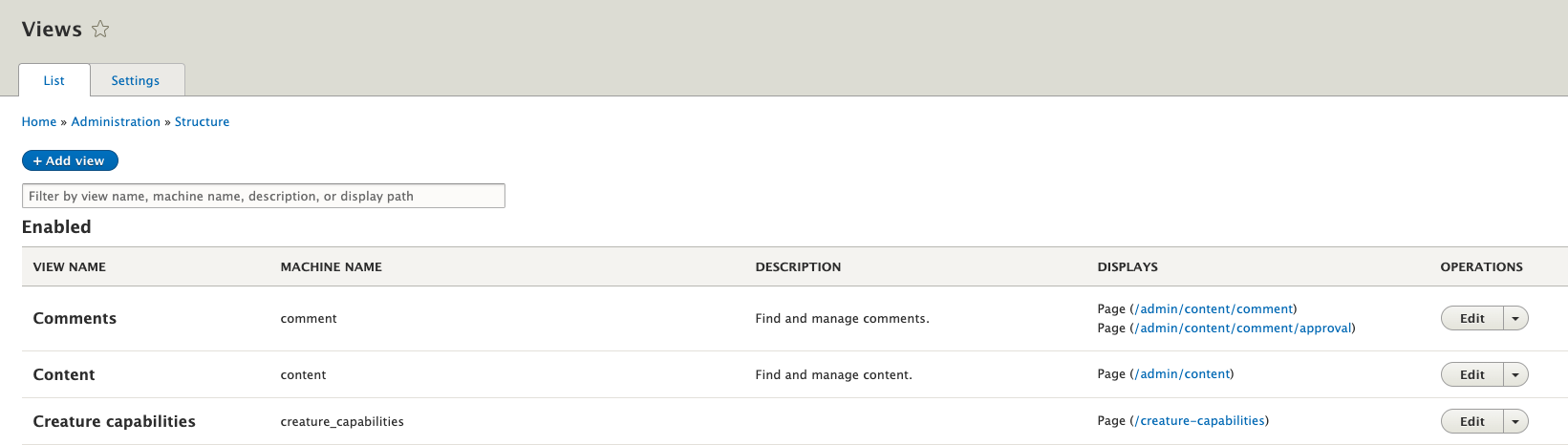 Give the View a Name and choose to show content of Type Creature
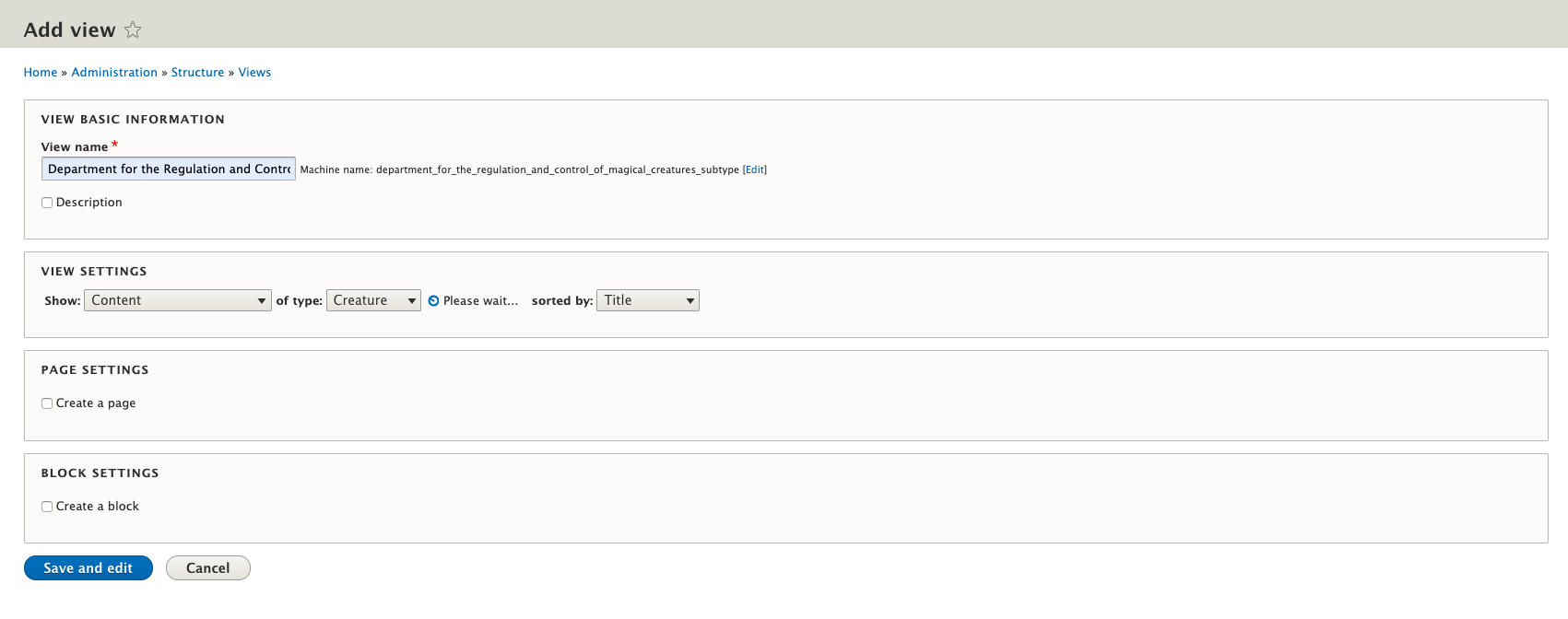 Then check the box to create a page
Give the View a Name and choose to show content of Type Creature
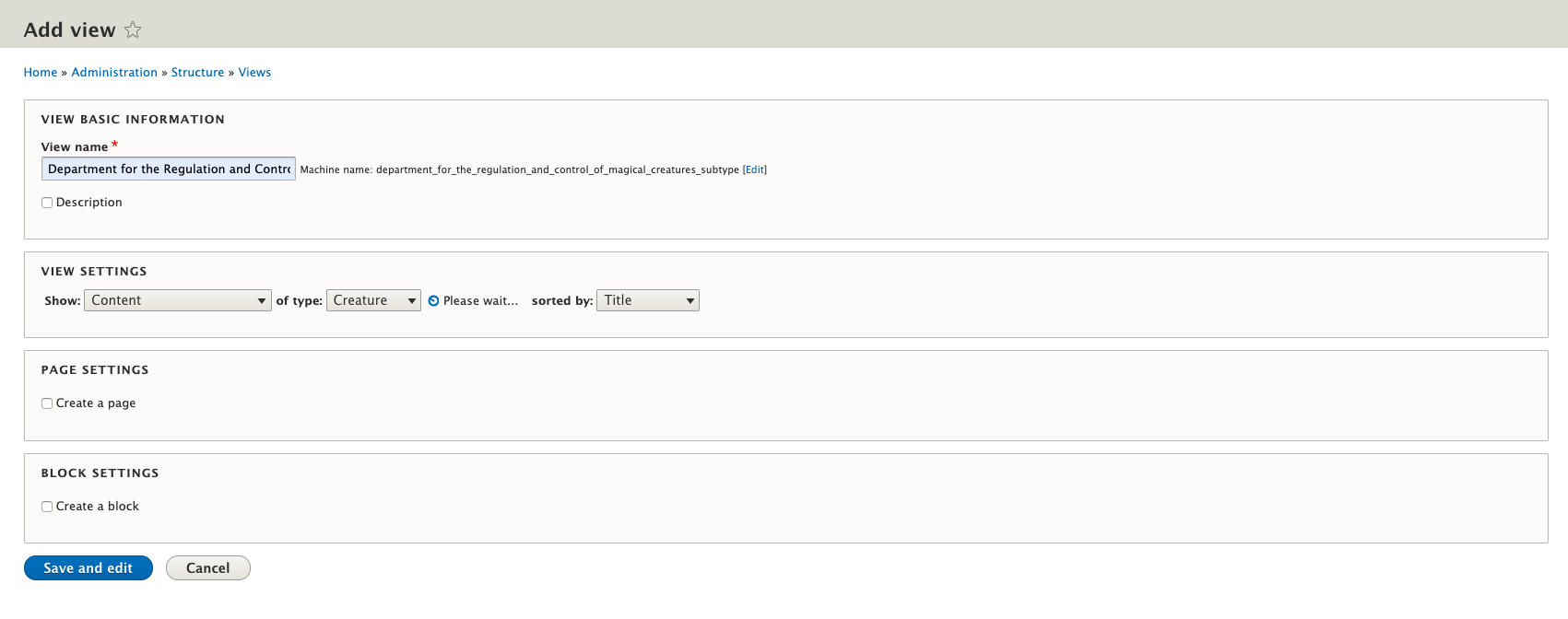 Then check the box to create a page
Title the page, give it a path
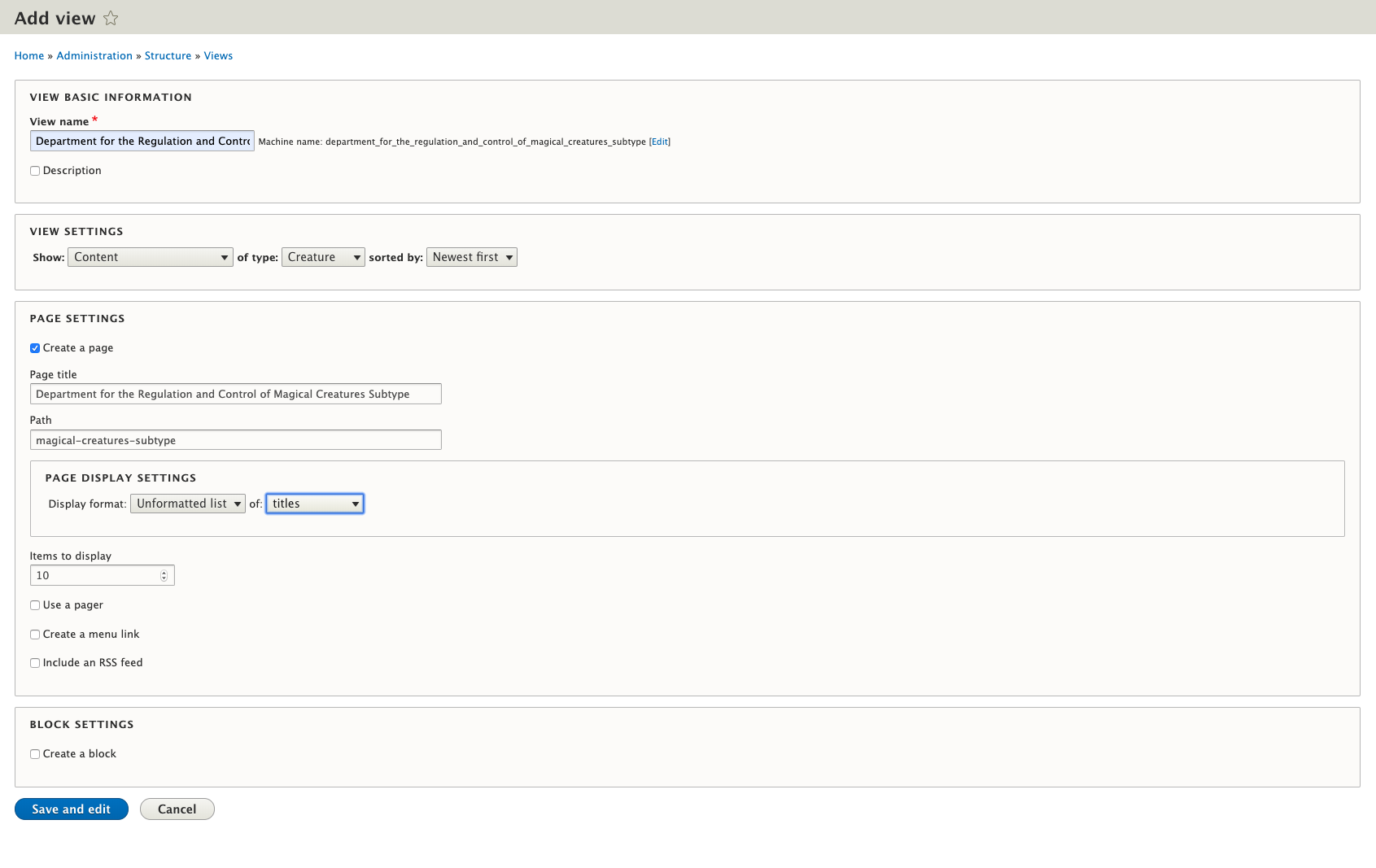 Then change the display format to an HTML list of titles (also, either set the number of items high or remove the limit later)
Expand the advanced settings and add a relationship
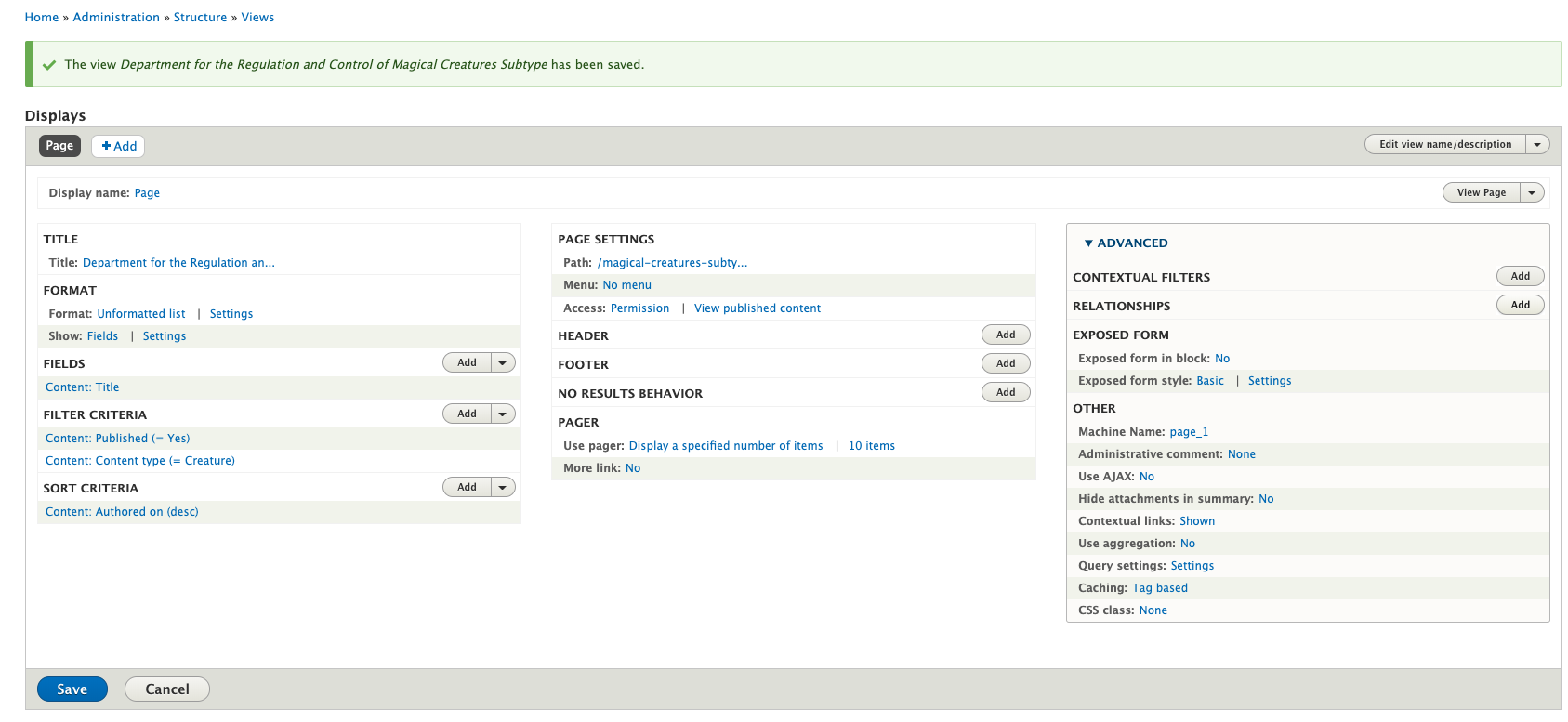 Select the Taxonomy term referenced from the creature subtype field.
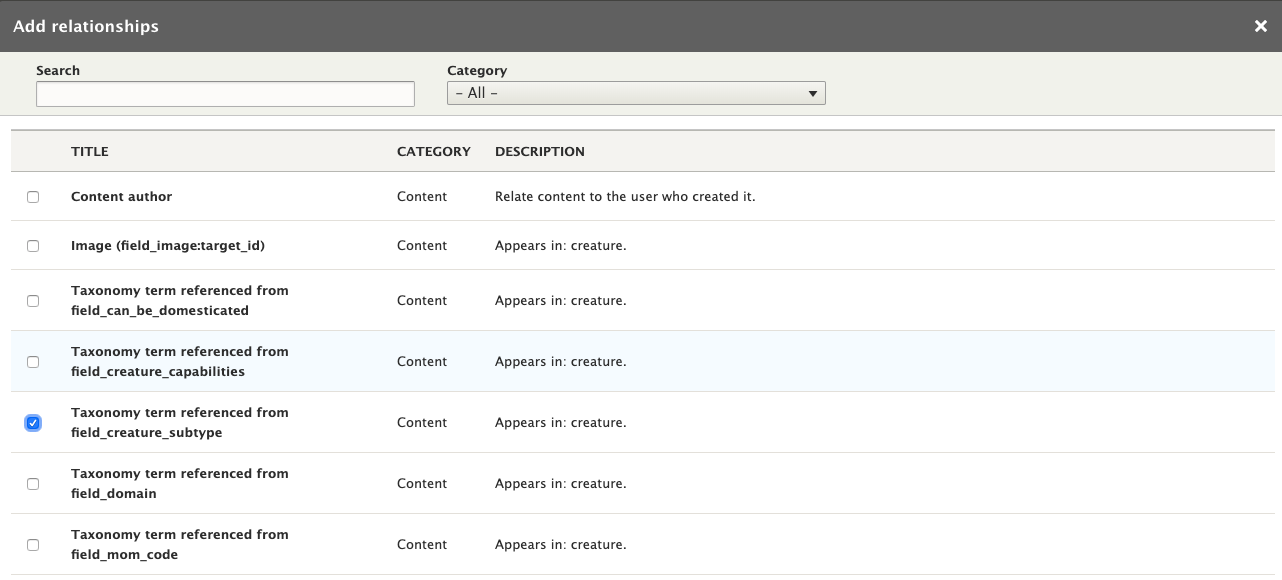 Check the box requiring this relationship (in other words if this creature doesn’t have a subtype, don’t show it.)
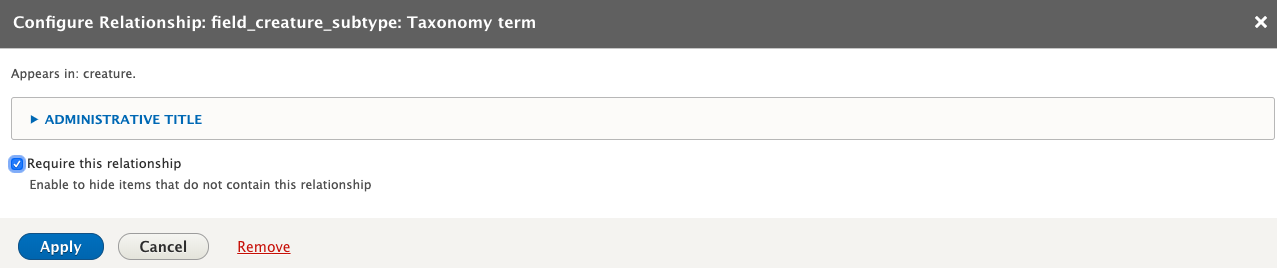 Pro tip:
For those familiar with SQL this is the equivalent of using an inner join rather than a left join.
Under Preview we don’t have much to look at yet, just a list of content. The term names don’t even link yet.
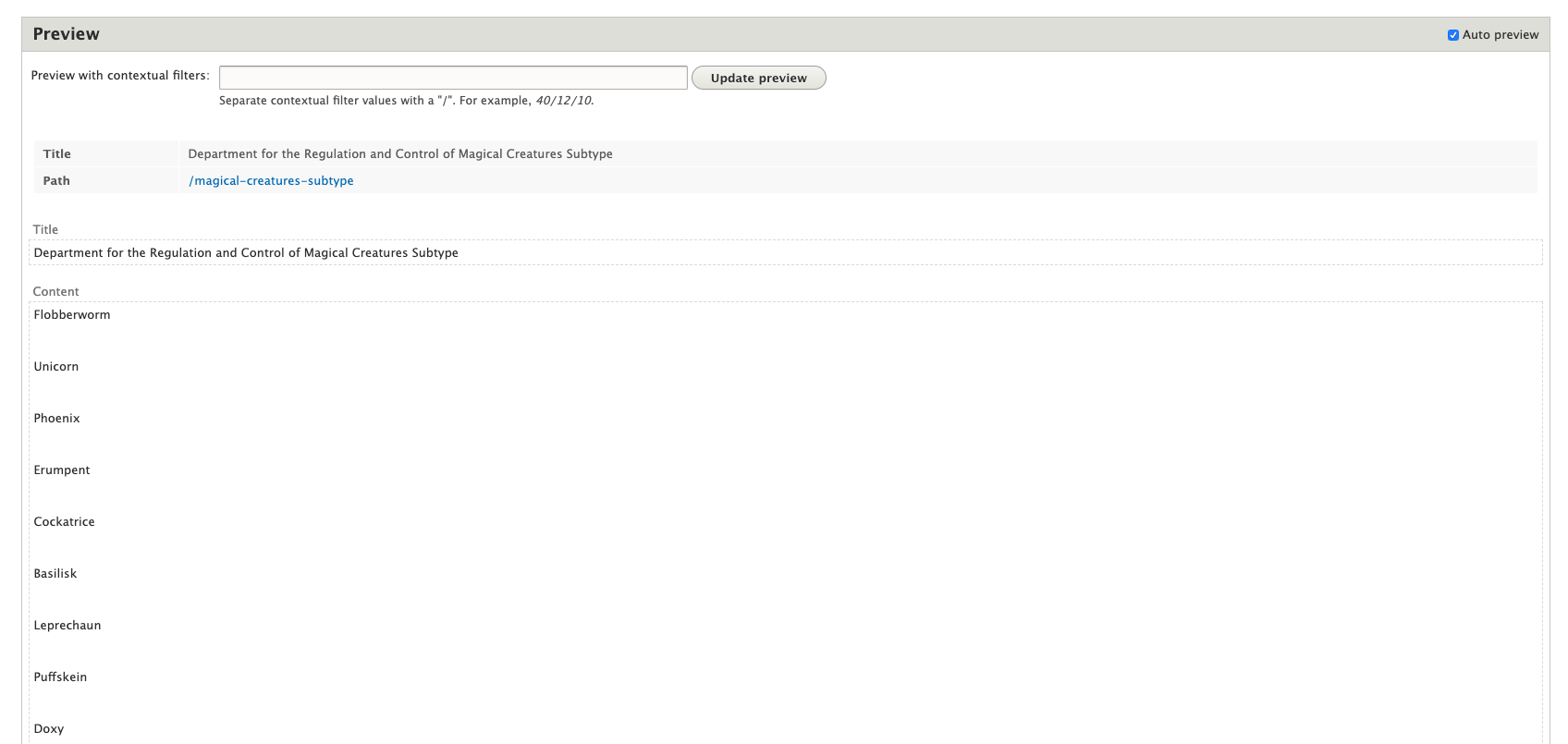 Click on Content: Title to edit it
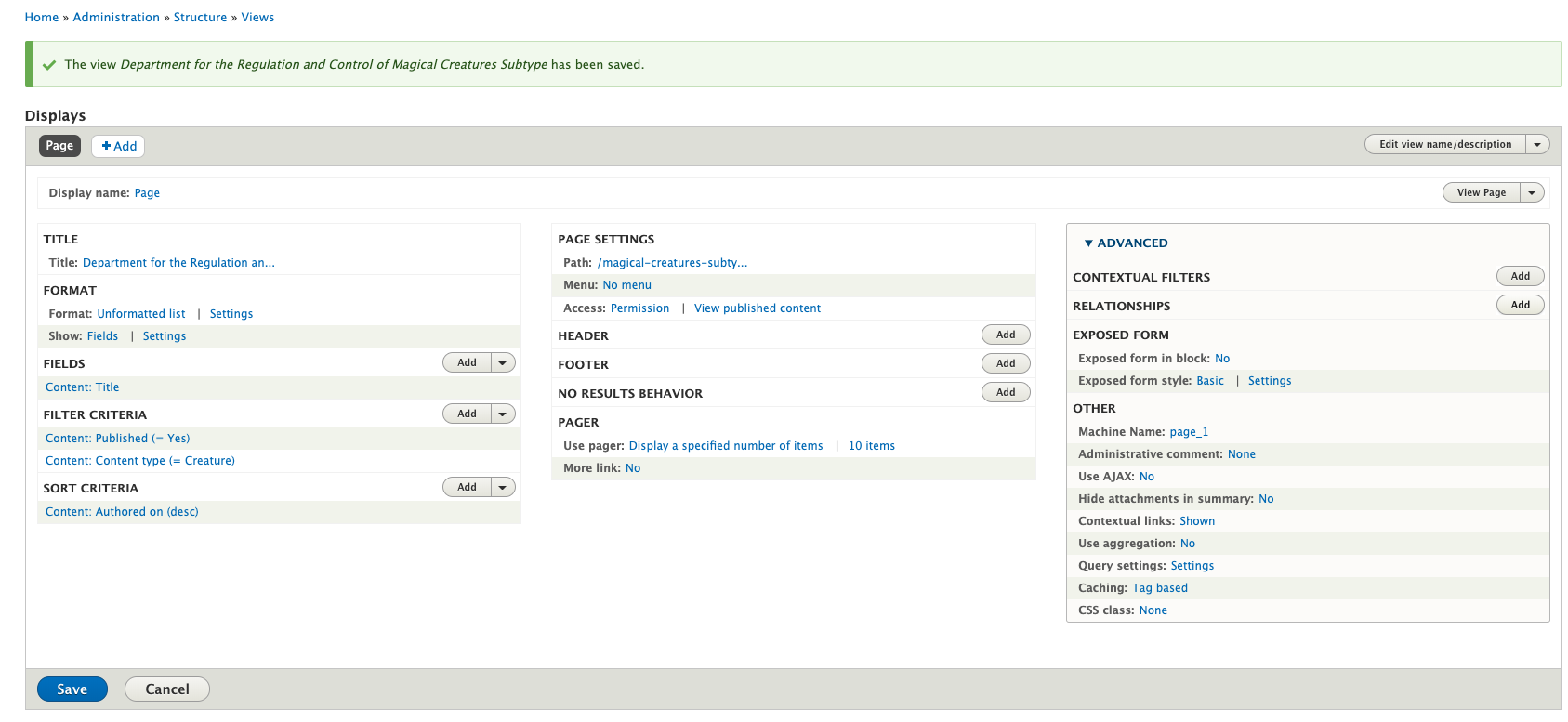 Check the box to link the title to the content
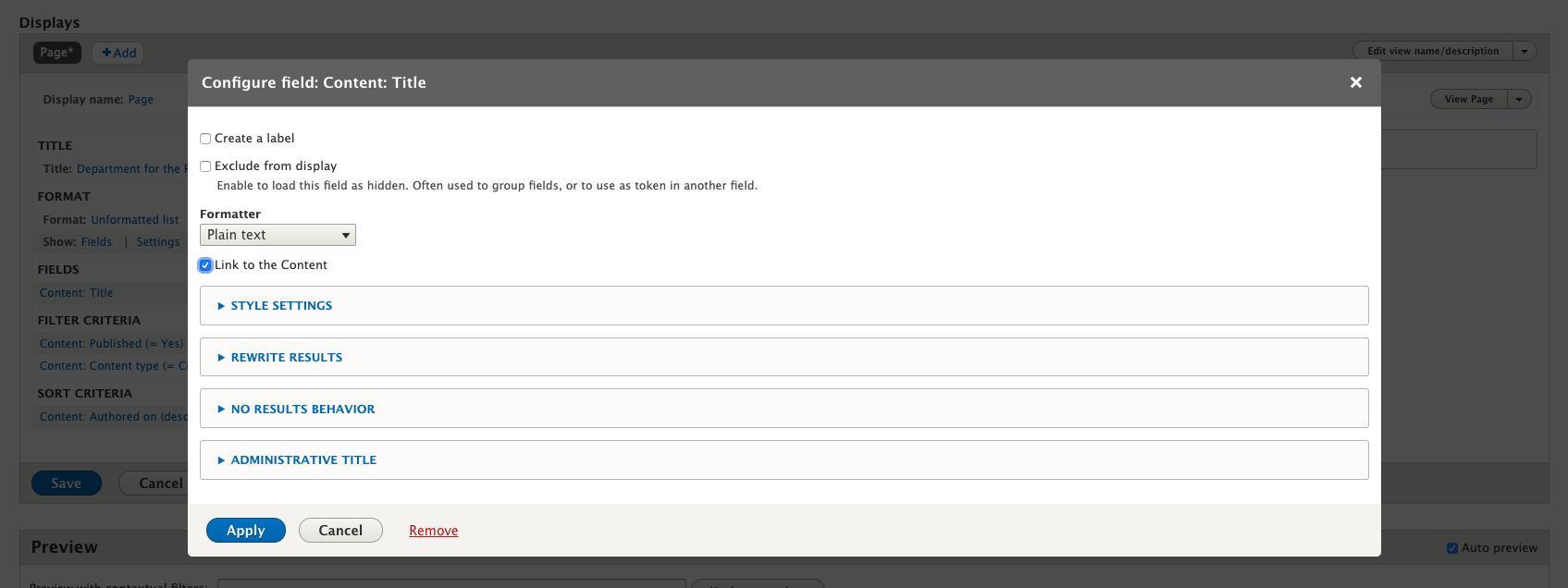 Now click to add a field
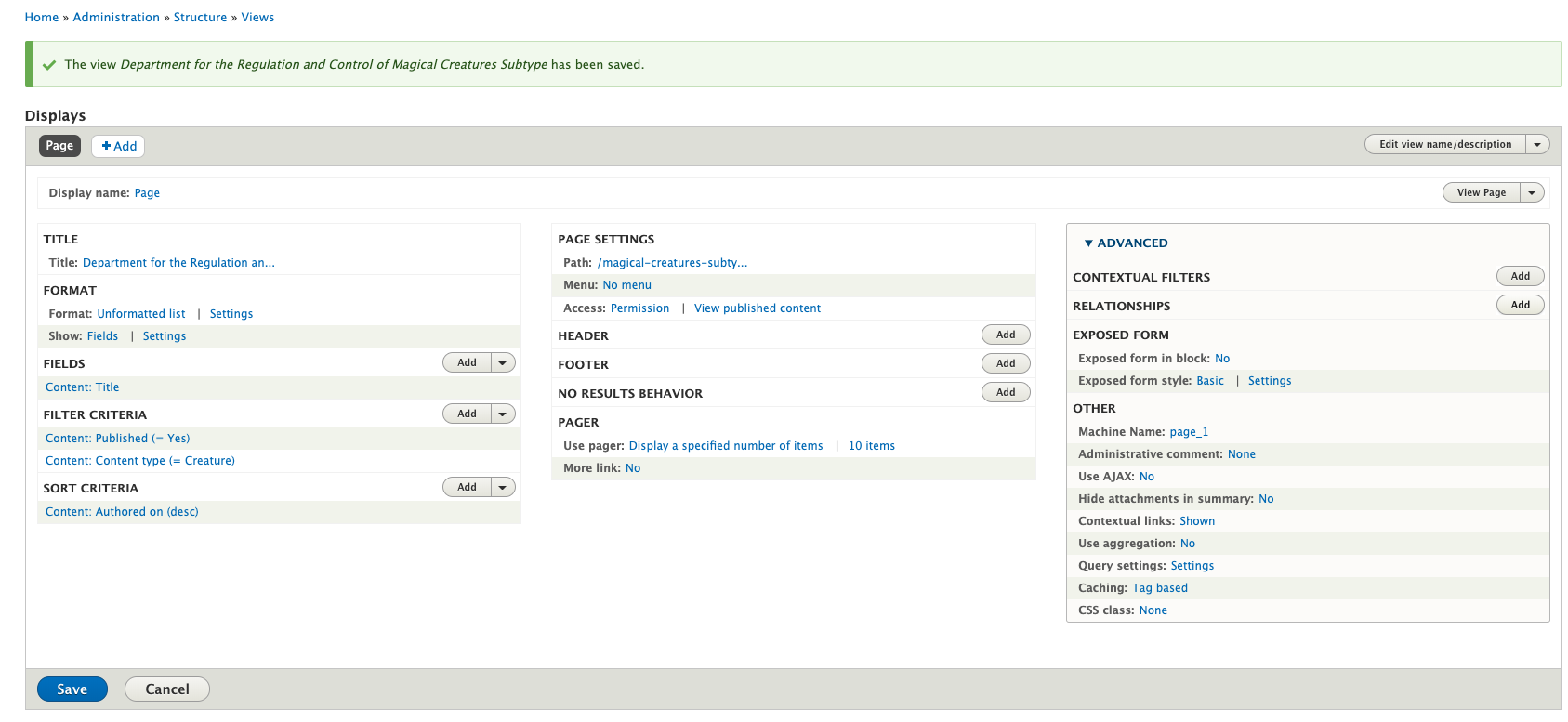 We are looking for the taxonomy term name. Type name in the search box.
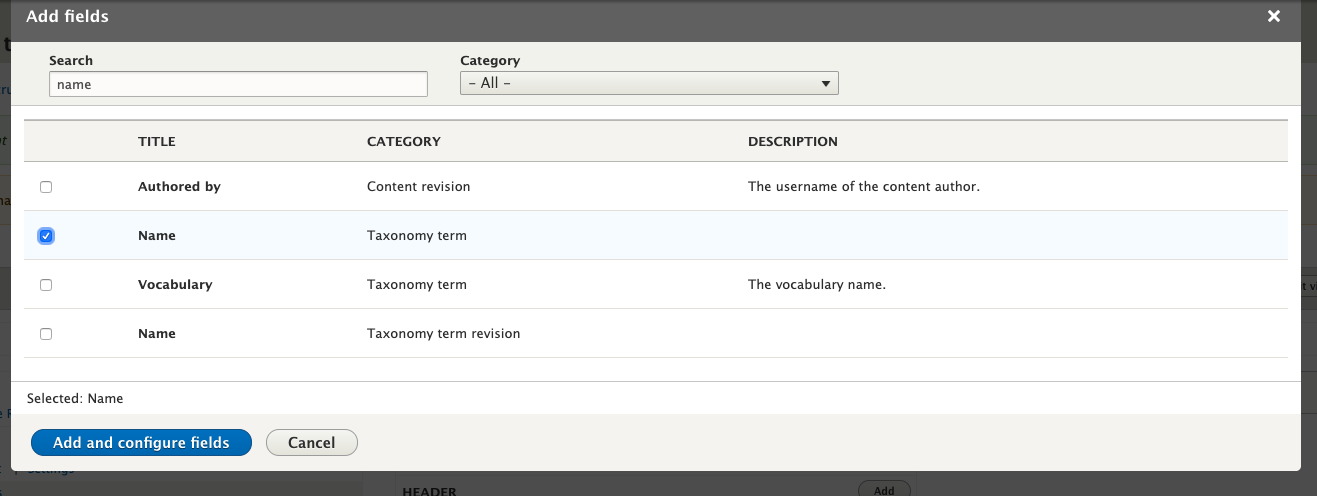 Check the checkbox for Name and click Add and configure fields
A closer look at the anatomy of a taxonomy term:
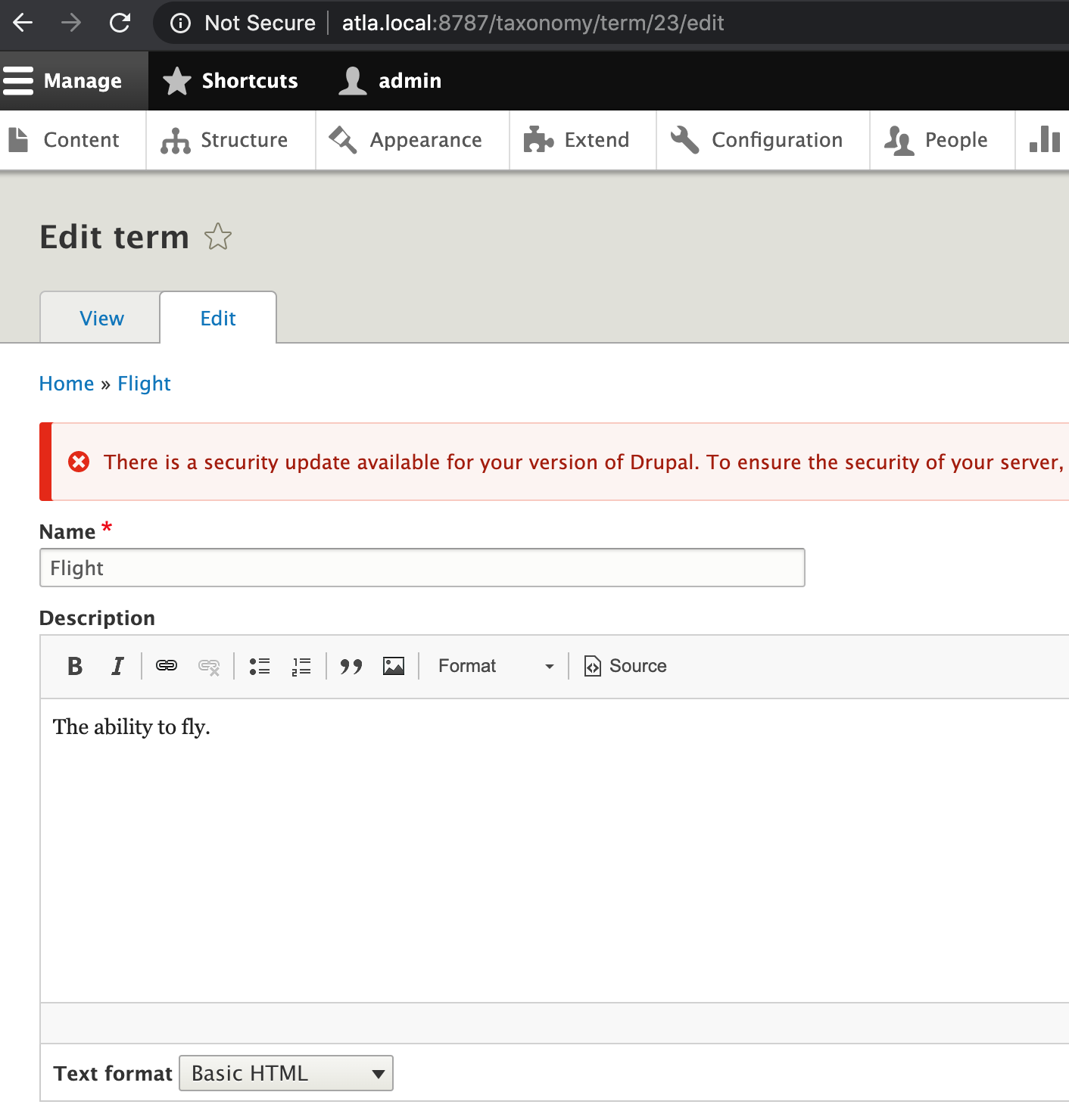 There is a taxonomy term id (or tid) and a name. These are equivalent to the node id and title on content.
Ensure that the relationship is selected, and check the box to exclude this from display
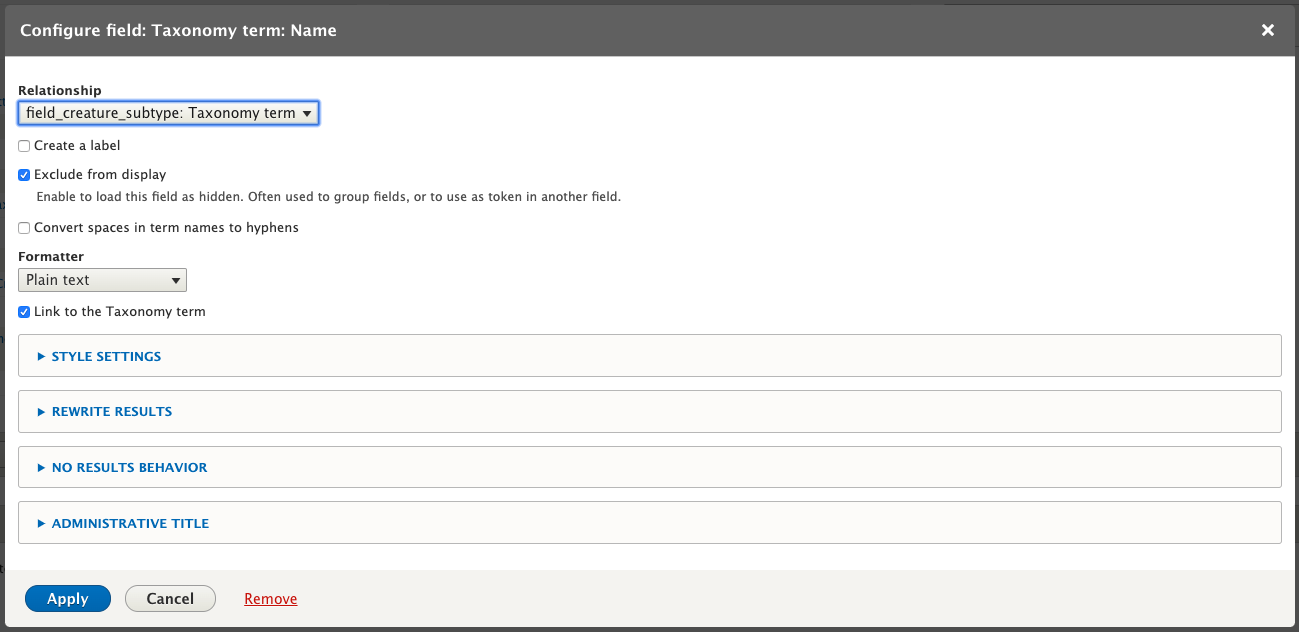 Also, check the box to link this to a taxonomy term.
Back under format, click settings
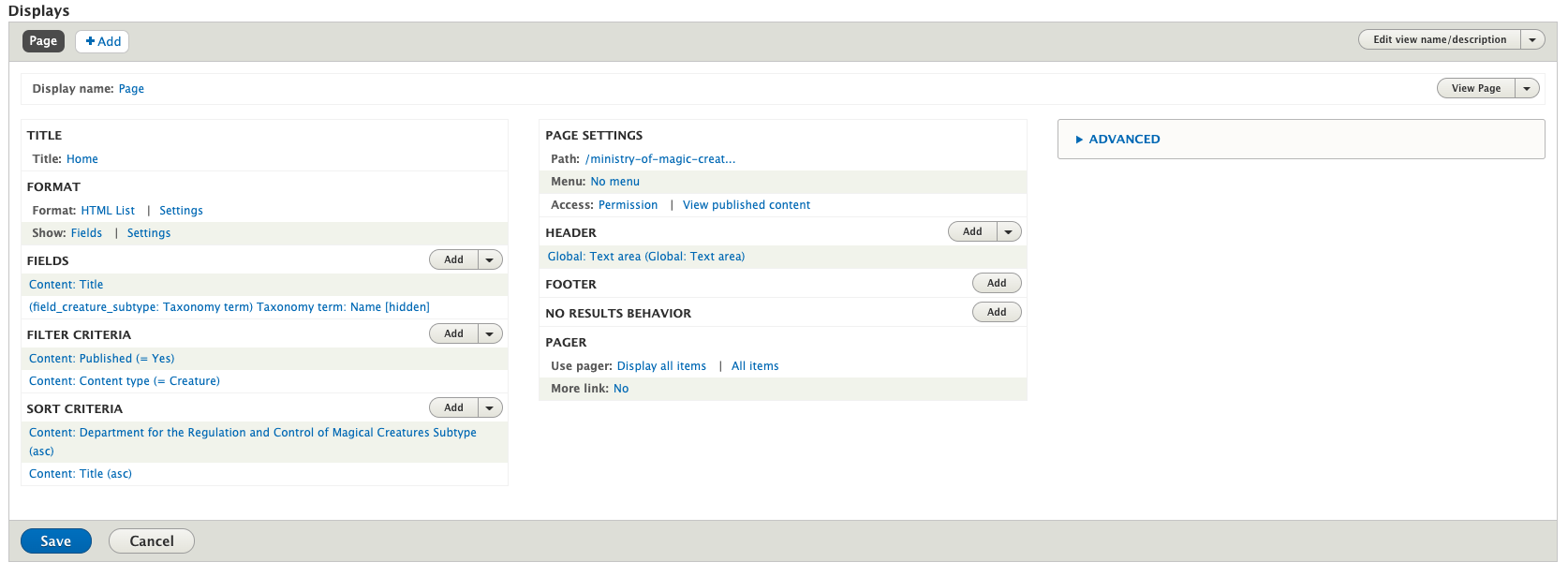 Choose our Taxonomy Term name under Grouping field Nr. 1
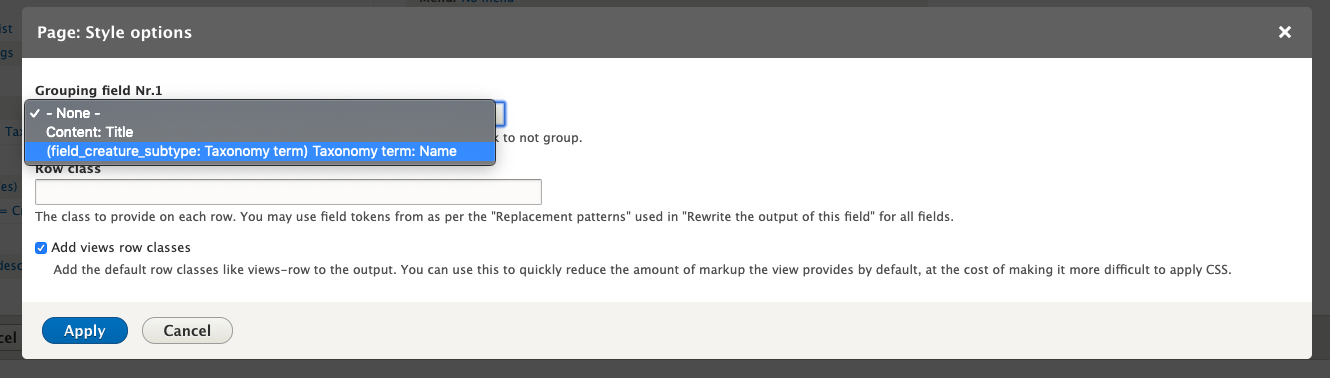 We may have hidden this field, but it will now show up as a grouping heading
Now click on the existing sort criteria
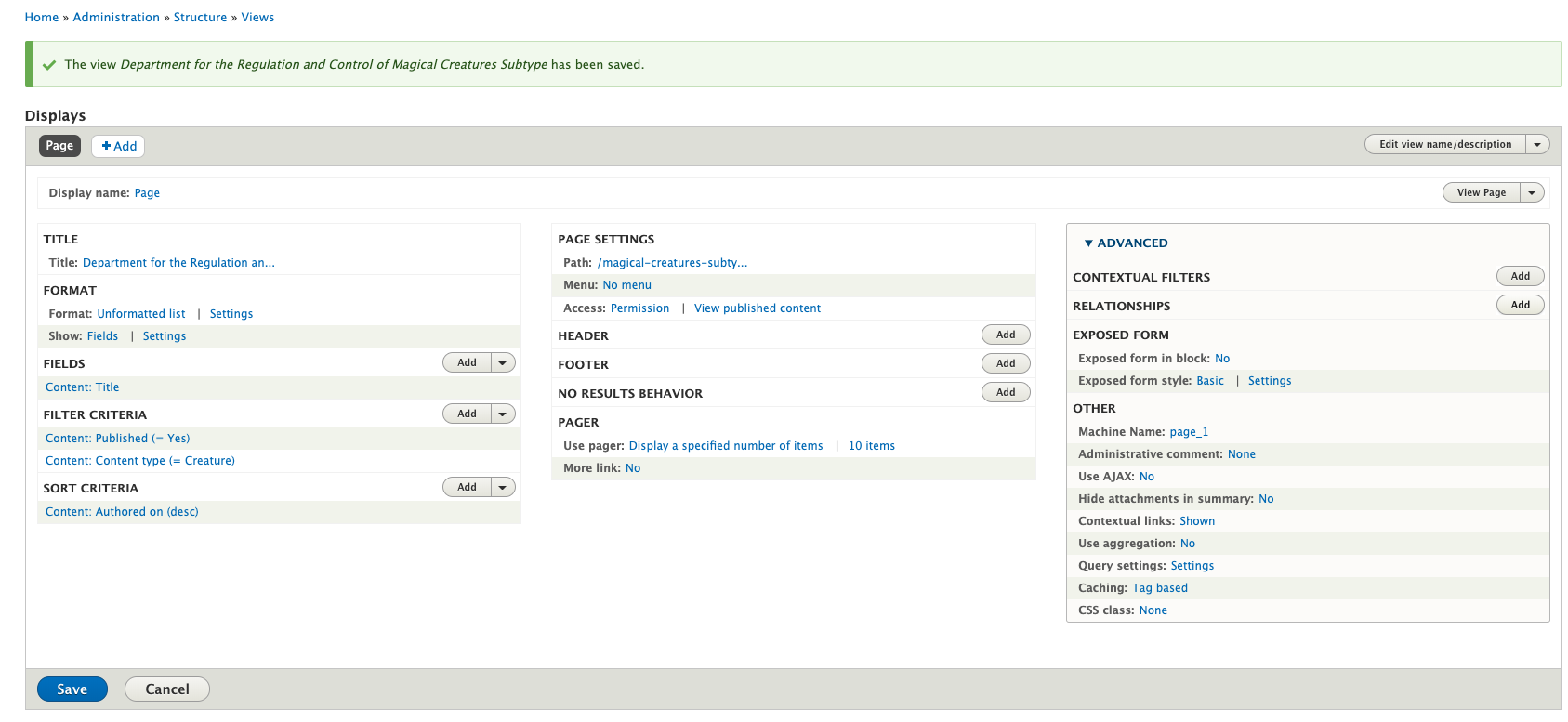 Remove it-we’re going to use something different
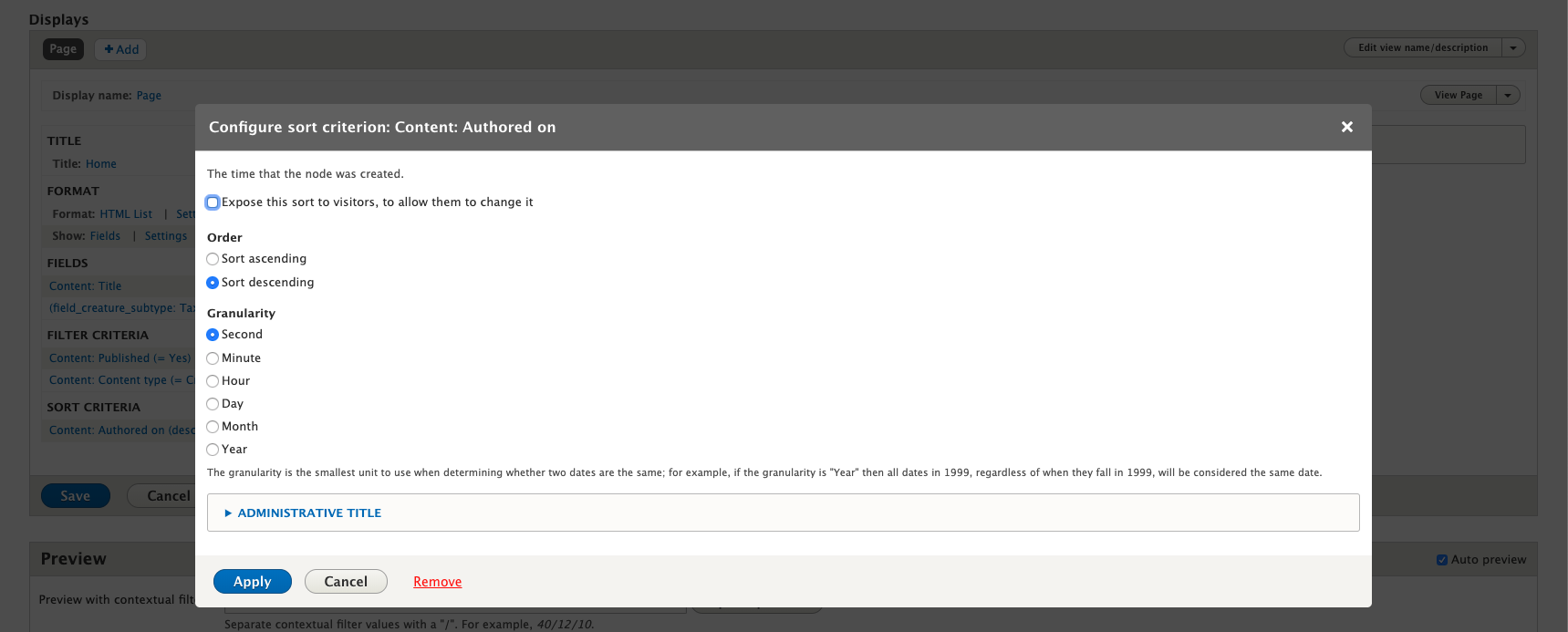 Now let’s add our own
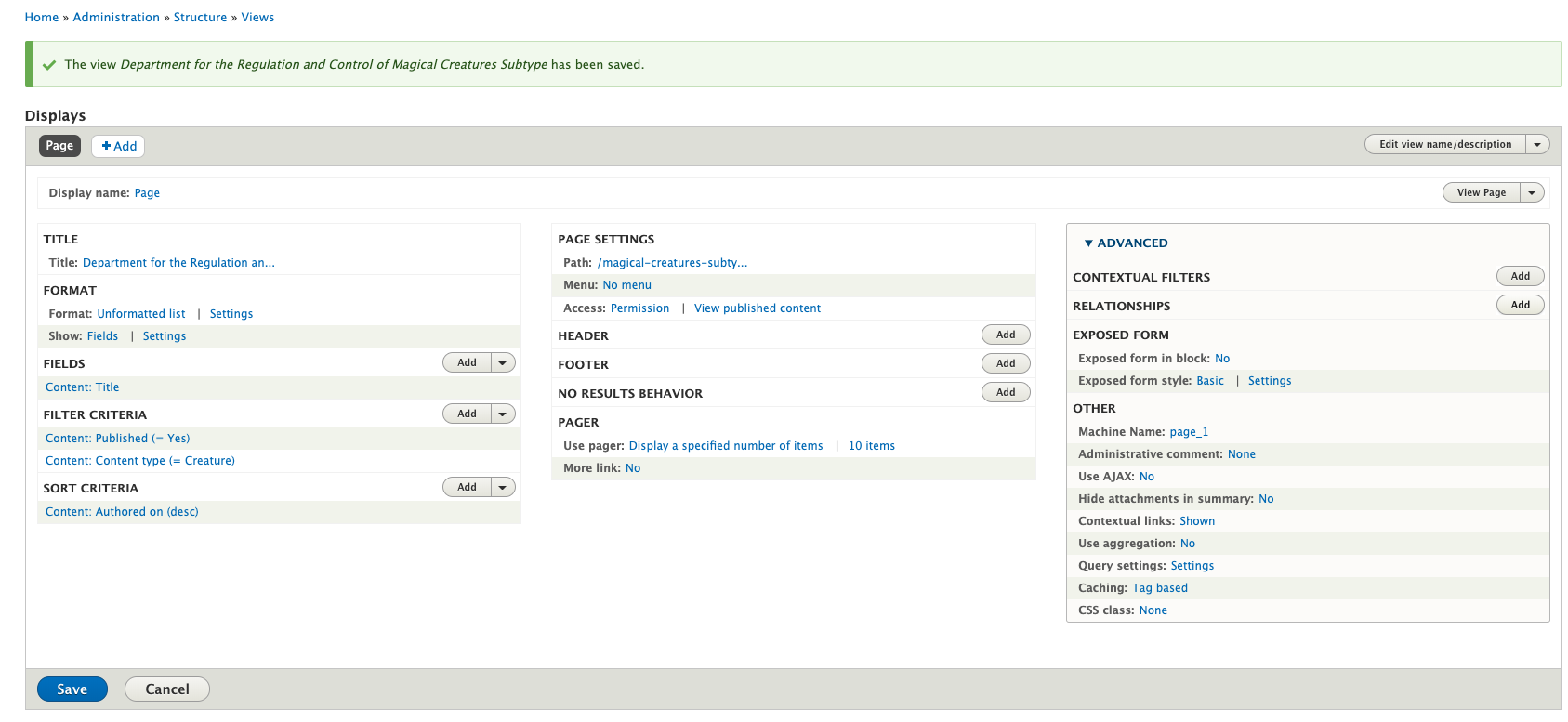 Let’s search for and add the creature type name: this will ensure our headings are alphabetized
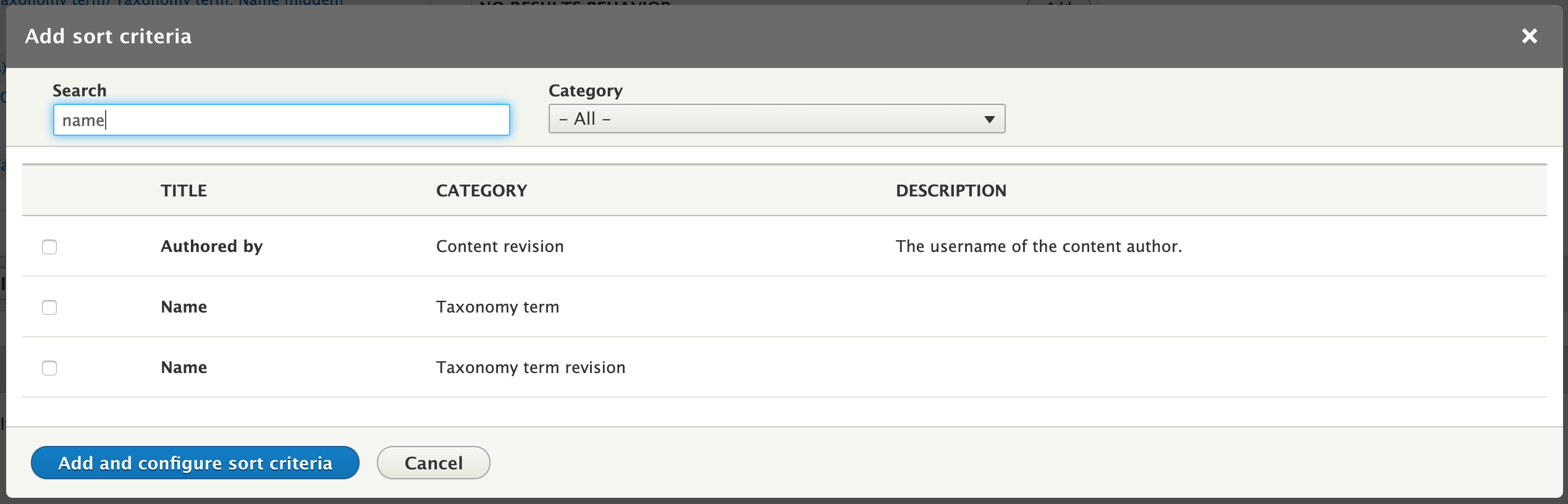 As a second sort criterion we add the title of the creature node so it is alphabetized
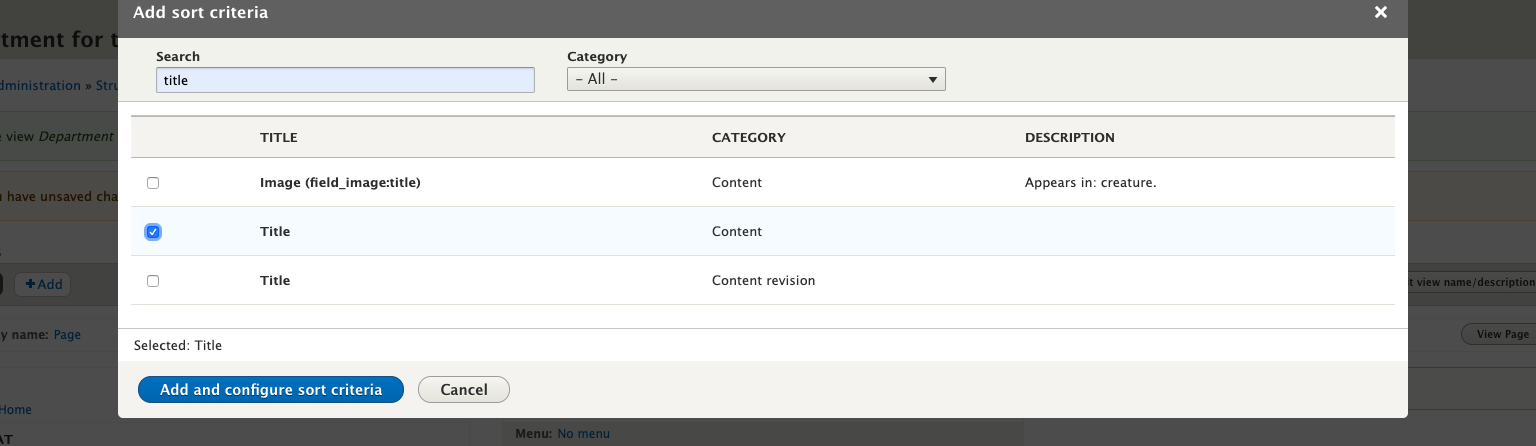 Now our preview shows an organized list under headings
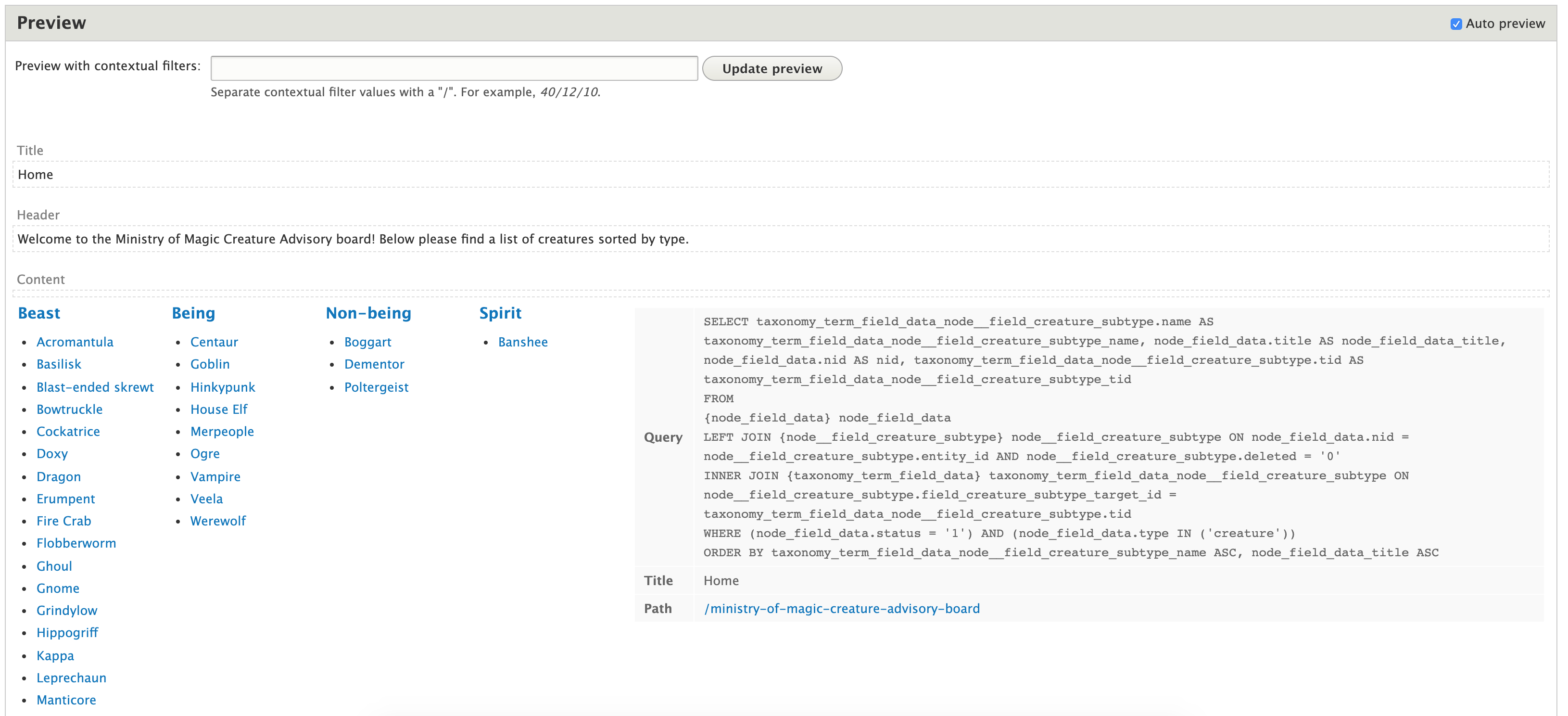 Note that I have the option enabled to show the underlying SQL query
Last, let’s add a header to the page to help explain it
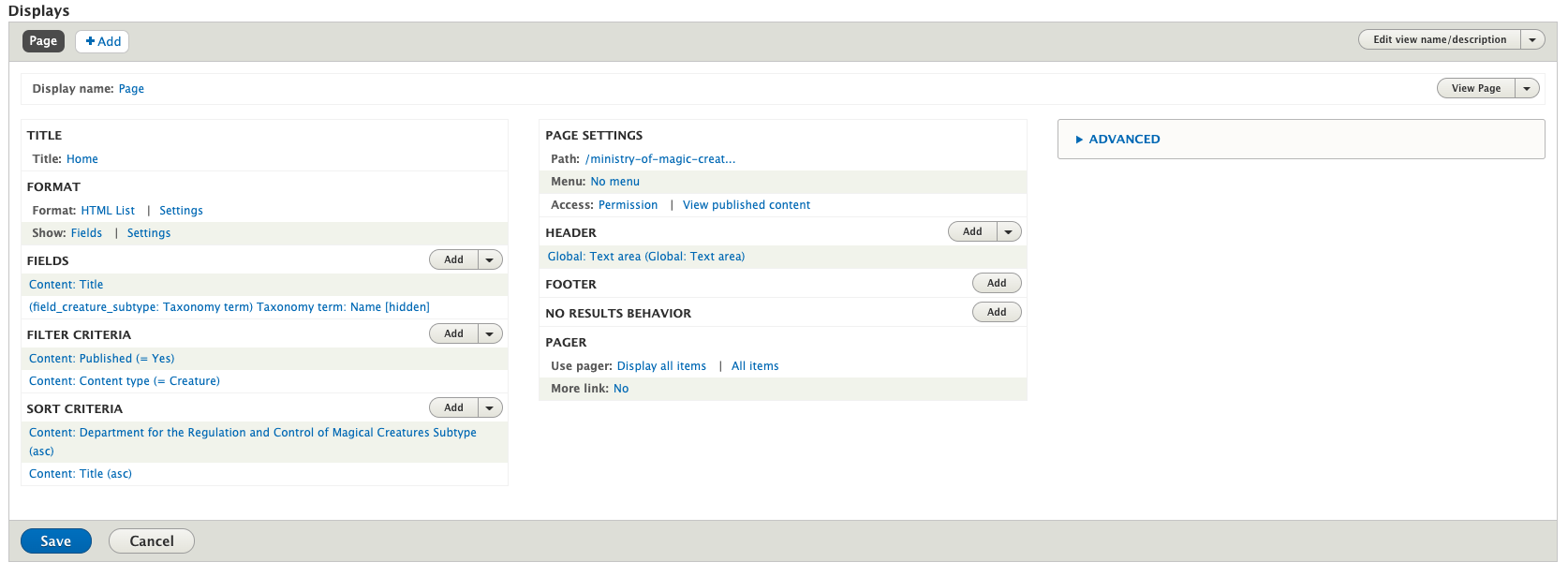 Let’s select a text area
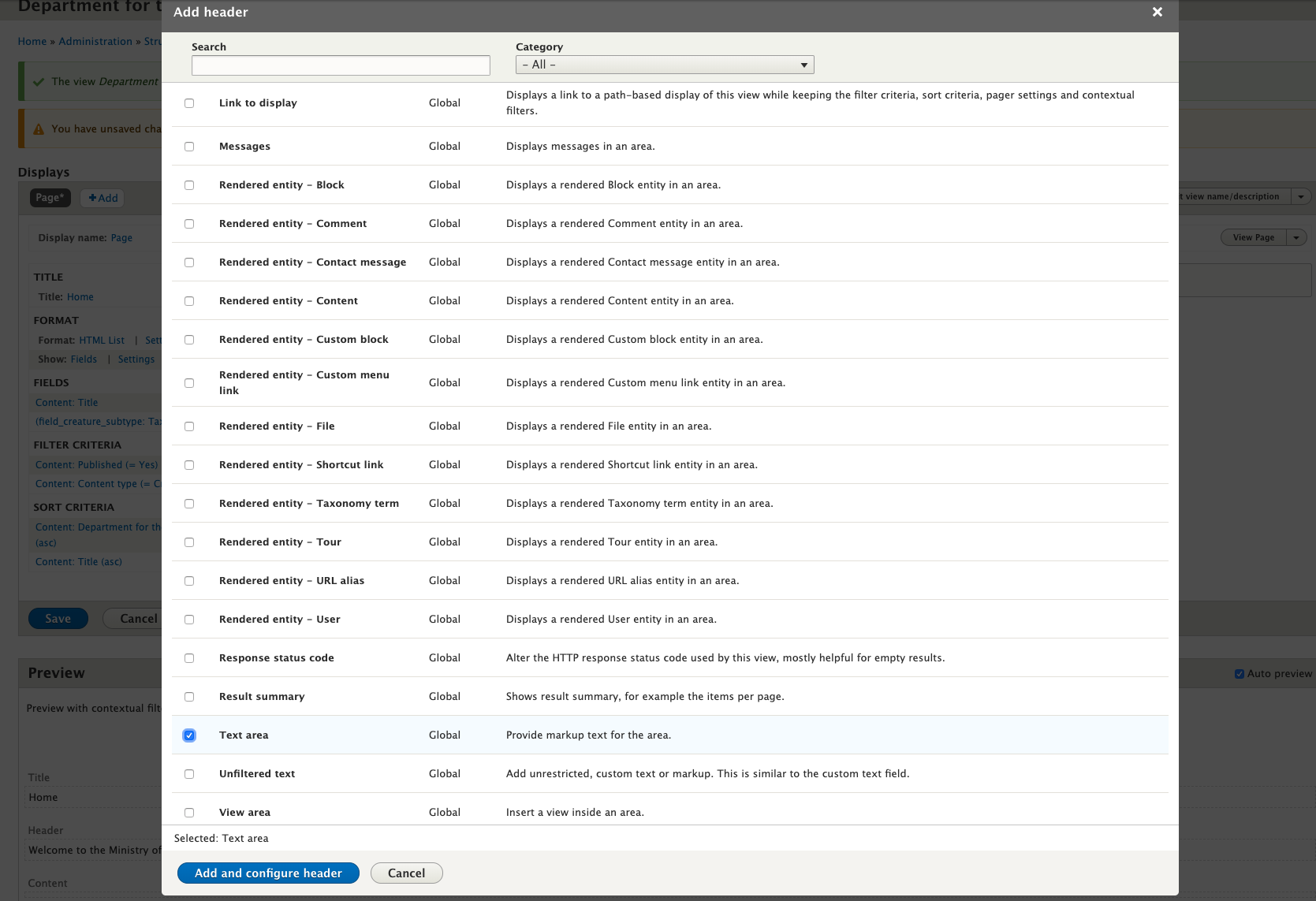 Add some explanatory text and save
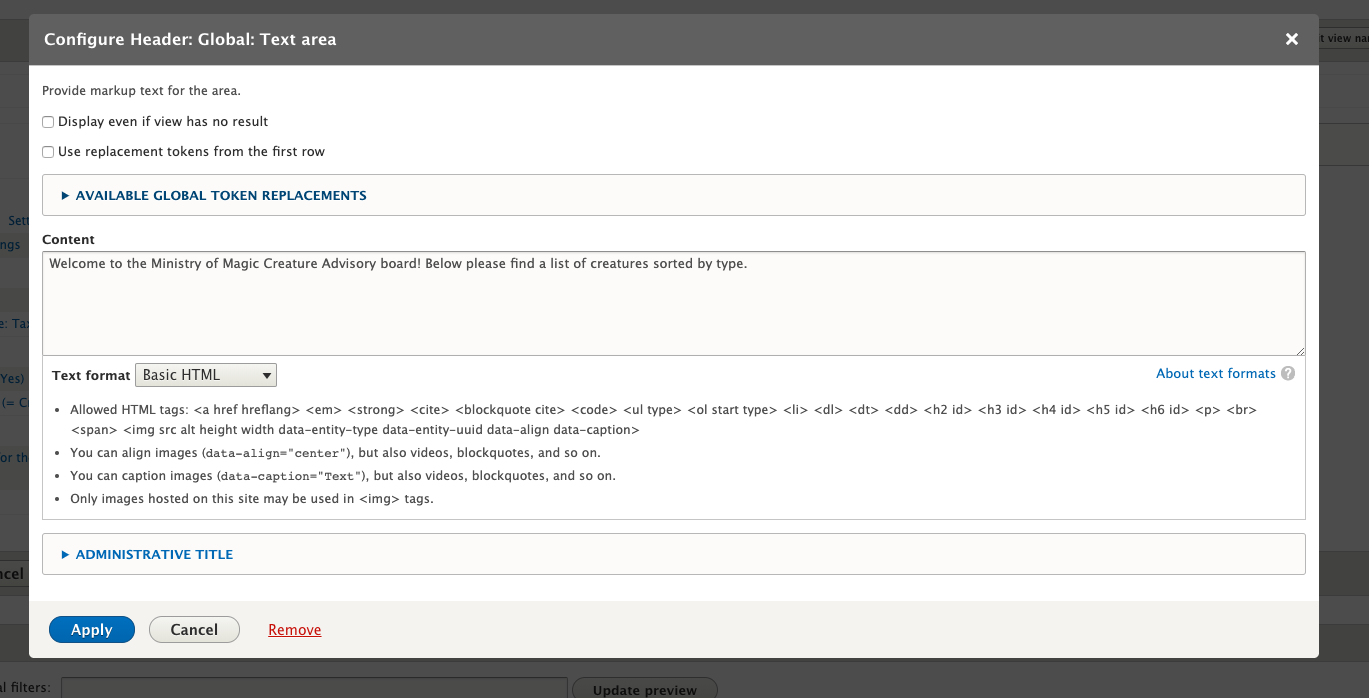 Now let’s make this the front page
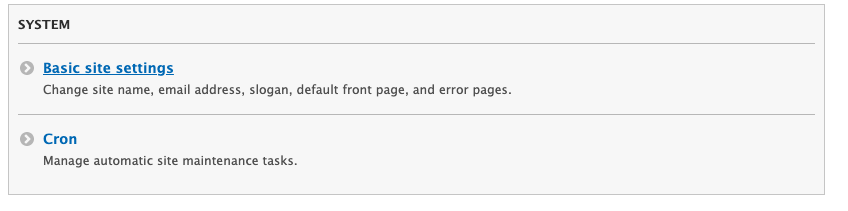 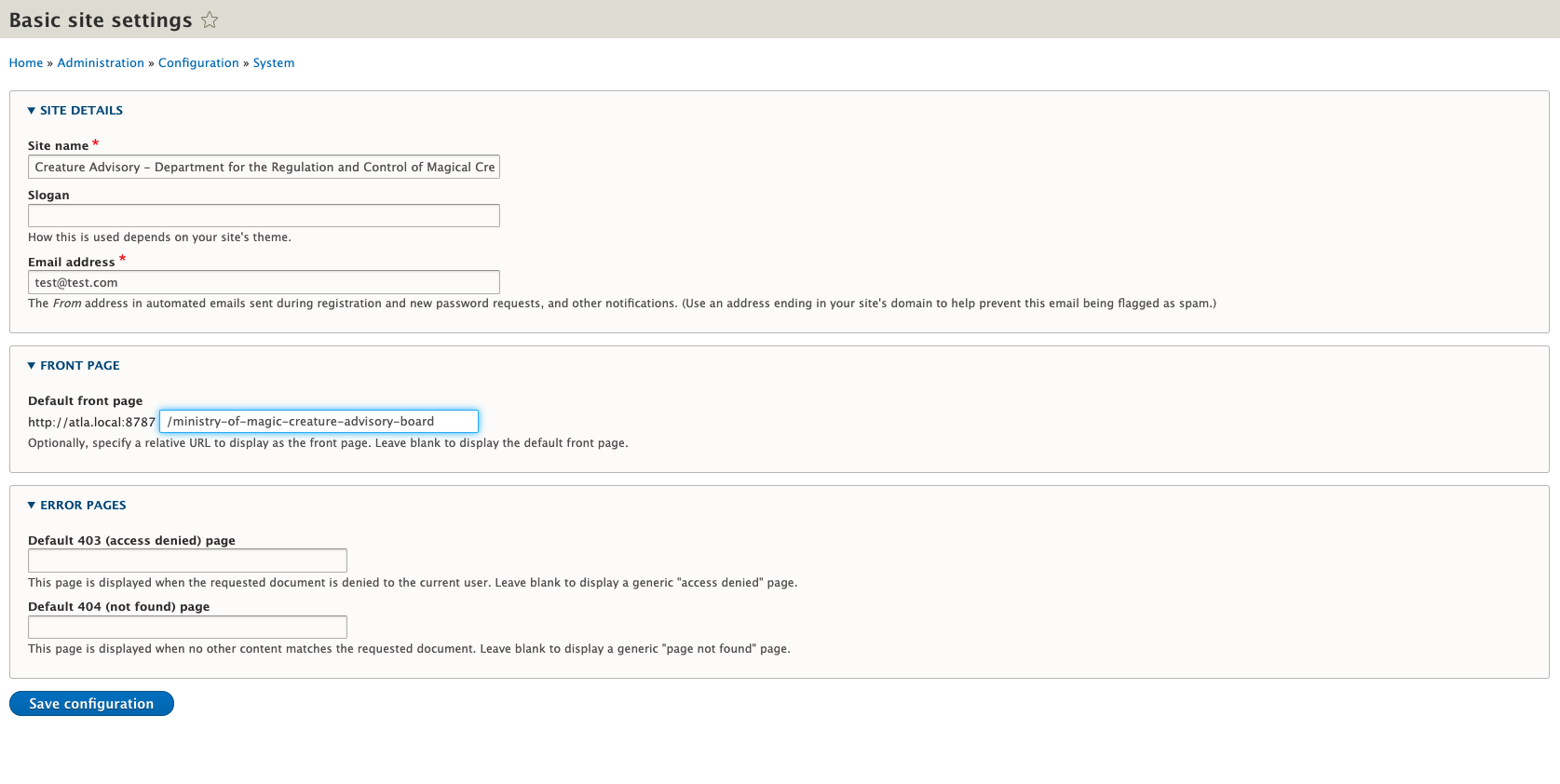 The basic site settings under configuration lets us set this as the default front page
Done!
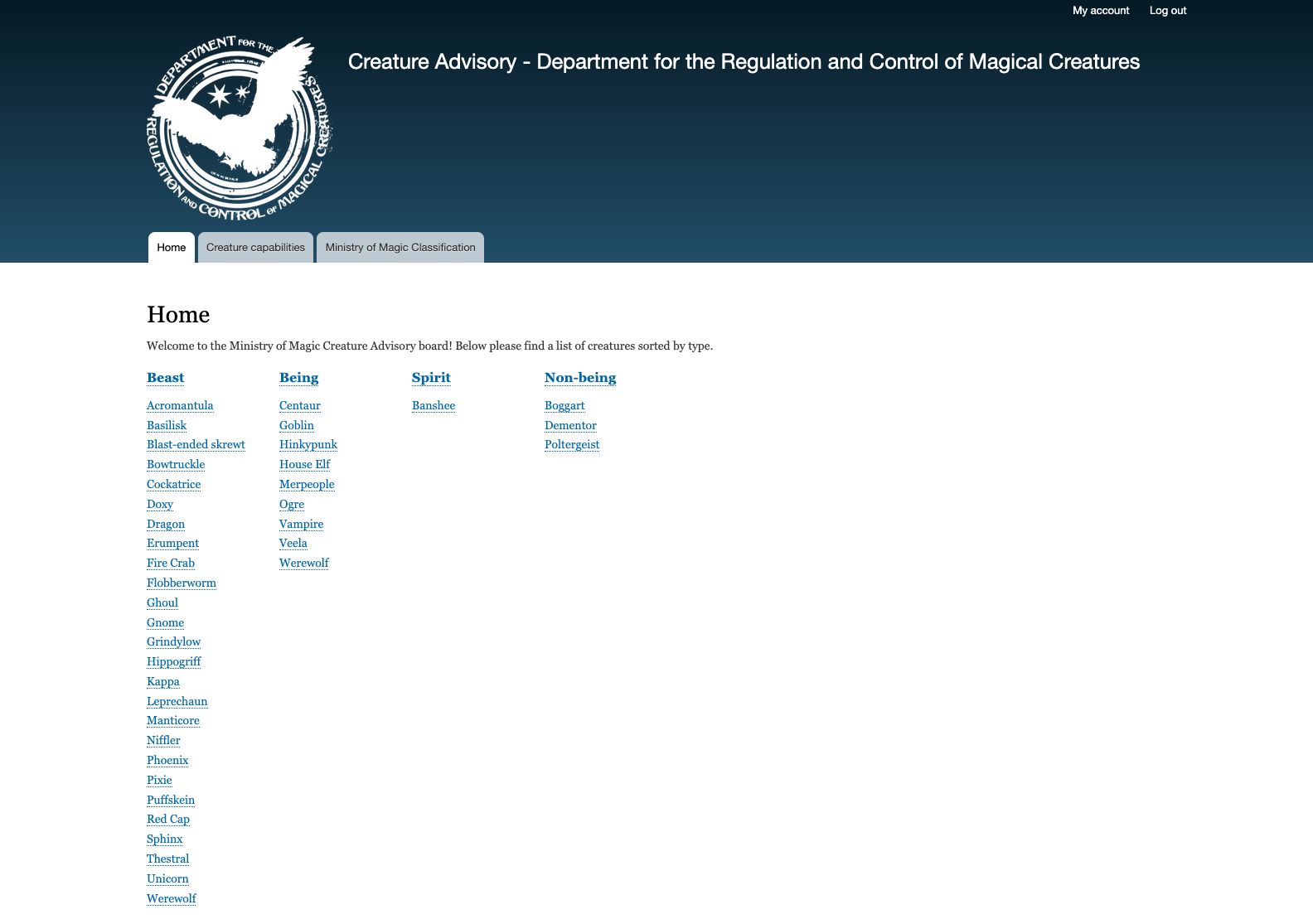 Is that really everything?
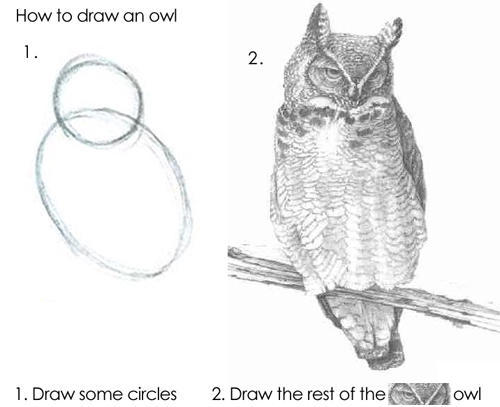 Okay, so there are a few more steps to really fill this thing out, but we need to keep moving.

There’s an appendix at the end of the slide deck. It deals with using pathauto for SEO-friendly URLs and with altering the default taxonomy view.
Some quick taxonomy design principles
Comment #1
Taxonomies blur the line between content and configuration, but they are content, not configuration
This means that your development and deployment tools will need to accommodate some content if you intend to use taxonomies in your site structure
It also means they are not static, and will need careful planning and maintenance in order to keep them in line
If you have separate teams developing the site and its content, this is a crucial point for collaboration
Comment #2
As mentioned before, think twice before using hierarchical taxonomies, and think even harder about using more than one level of nesting
If the views discussion was a lot to take in, getting views to work with hierarchical taxonomies is a lot more complicated
Ask yourself if the representation of the hierarchy actually makes things easier for the user
If you think it’s worth it – Go for it!
Comment #3
Don’t make your categorization too broad … or too narrow
The conflict between the universal and the particular goes back to Socrates
Cast your net too wide and the things you connect will be too dissimilar
Be too particular in your distinctions and you will miss meaningful connections
Some examples:
Uses fire vs. breathes fire – Fire is what’s important and whatever blast-ended skrewts do with fire, it isn’t breathing it. We broadened this feature to make it more useful.
Spirit vs. non-being – Perhaps this is a controversial or inaccurate distinction, but I’ll risk it here. Non-beings like dementors and boggarts are amortal and born out of human emotions, something they have in common that sets them apart from all other spirit-like creatures. We created another division to be more precise
Comment #4
Keep your users in mind and fight for simplicity
When there’s a conflict between the precision we feel is necessary and the simplicity that will make the site easier for users, we need to let go
Sometimes we need to advocate for simplicity against clients or stakeholders
Simple to use sites breed engagement
Conclusion
Thank you for joining me for this talk on the subtle science and exact art of taxonomies
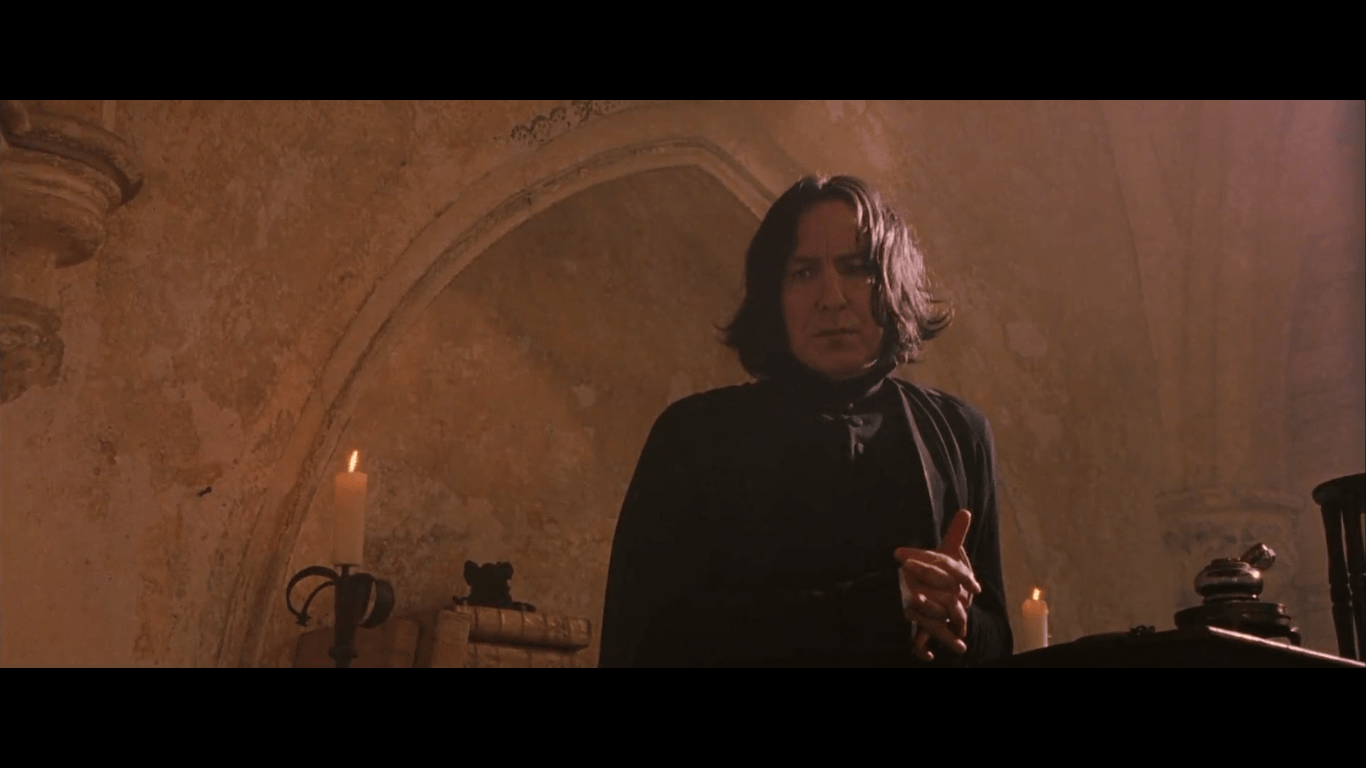 Use them well and you will be able to bottle organization, brew user interaction and even put a stopper in your page's bounce rate
THANK YOU, QUESTIONS?
PLEASE PROVIDE YOUR FEEDBACK!

https://mid.camp/6350

The top rated sessions will be captioned, courtesy of Clarity Partners
CONTRIBUTION DAY
Saturday 10am to 4pm
You don't have to know code to give back!

New Contributor training 10am to Noon with AmyJune Hineline of Kanopi Studios
Credit
Images from https://harrypotter.fandom.com

Resources:
https://www.drupal.org/docs/7/organizing-content-with-taxonomy/organizing-content-with-taxonomy 
https://www.drupal.org/docs/7/organizing-content-with-taxonomies/guidelines-for-taxonomy-design
Appendix: using pathauto for SEO friendly URLs
For great SEO linking we don’t want undescriptive URLs 

/taxonomy/term/9 is meaningless to a web crawler 
/habitat/aquatic is a ton better
Steps:
Install pathauto
Set default URL pattern for taxonomy terms
Rebuild URLs for all taxonomy terms
Installing pathauto:

composer require drupal/pathauto

drush en pathauto
Set default URL pattern for taxonomy terms

Configuration->Url Aliases, Patterns tab
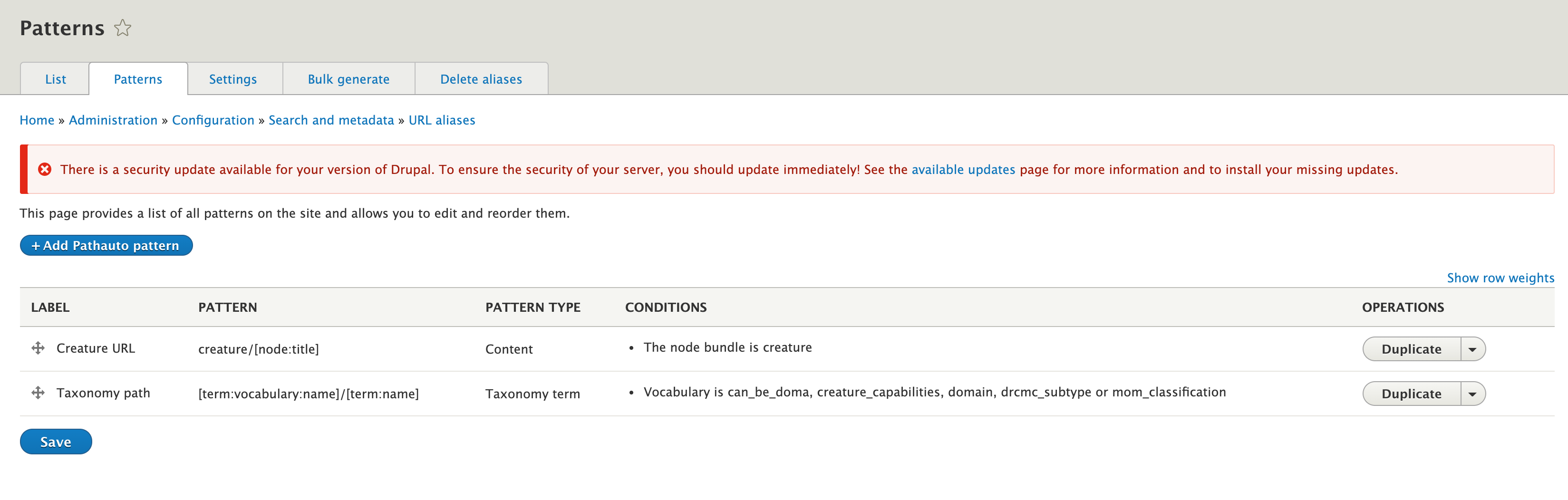 Use something like [term:vocabulary:name]/[term:name] for all taxonomy terms

While you’re there, treat your content types to a good pattern too.
Rebuild URLs for all taxonomy terms

Go to the Bulk Generate tab
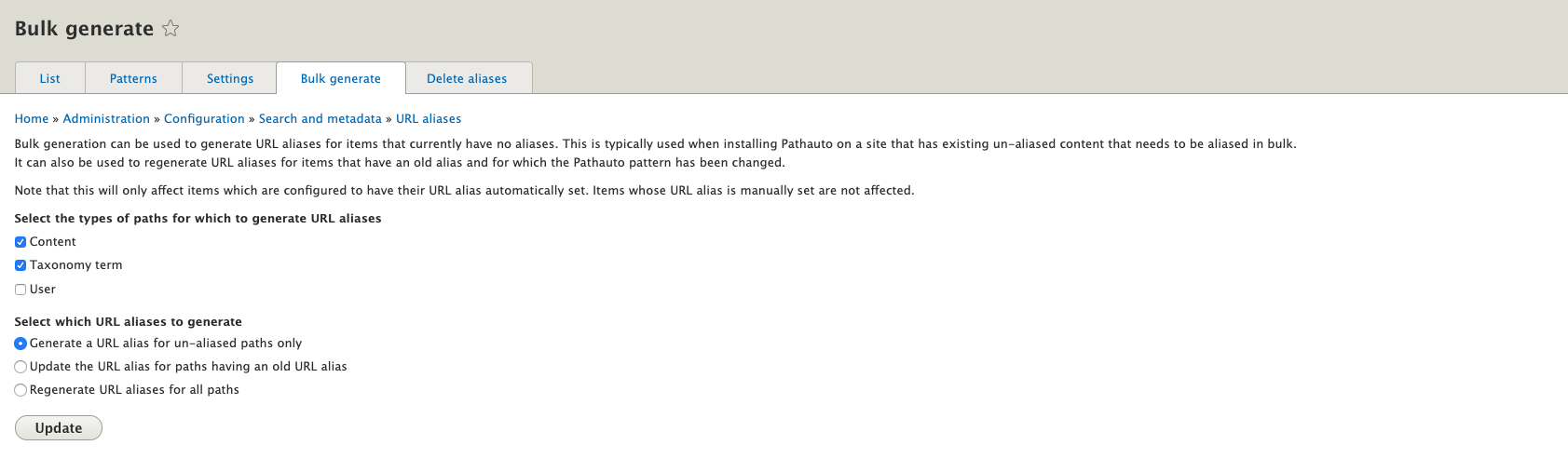 Update the paths for all content and taxonomy terms. These are stored in the database and will not reflect your changes until you do this.
Hover over a header link-it will now be an SEO-friendly link
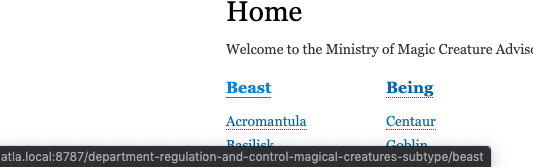 Appendix: altering the default taxonomy view
Go to Structure->Views and duplicate the existing Taxonomy Term view
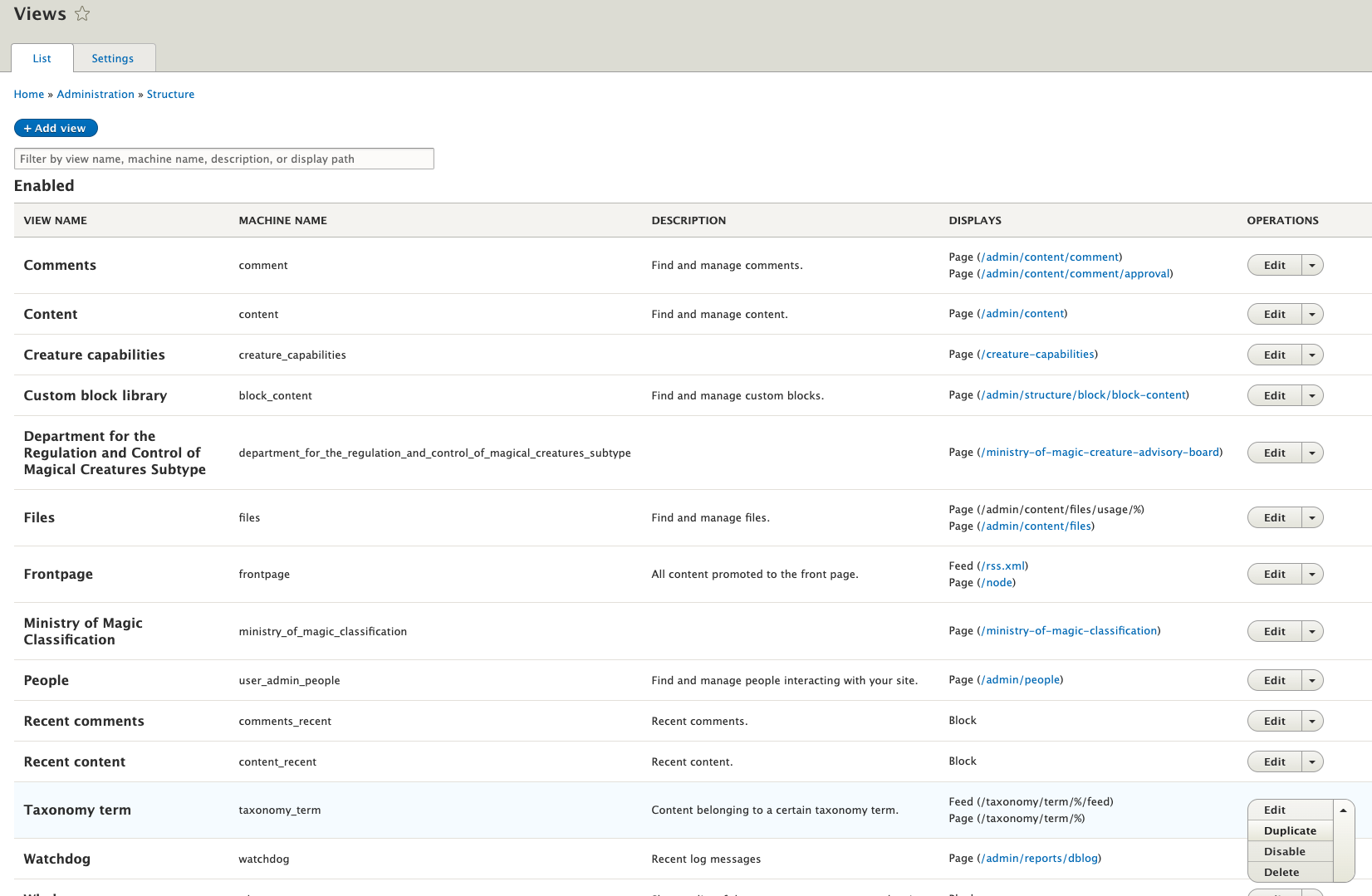 Name it something distinct from what it was before
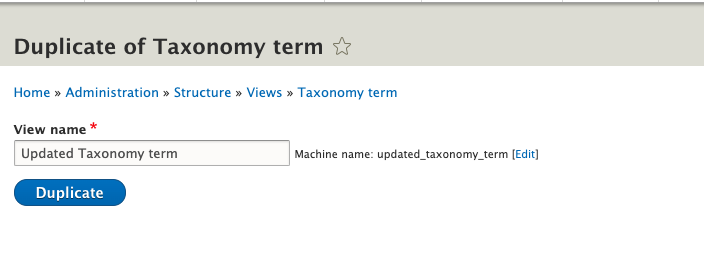 Alter the format and/or fields to fit your design
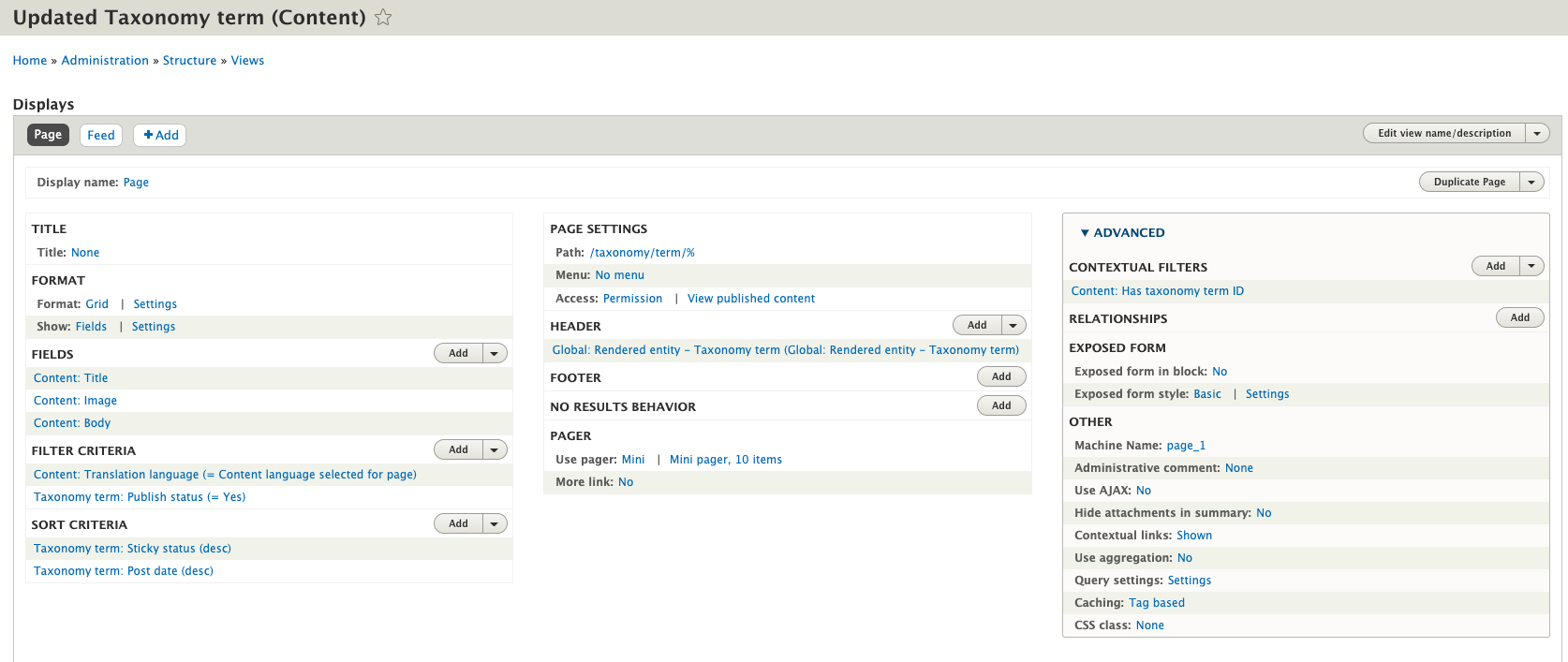 Alter your sort criteria
New concept: The contextual filter

Filters dynamically based on the context
In this case the context is a wildcard in the URL
The % sign in the path is our wildcard
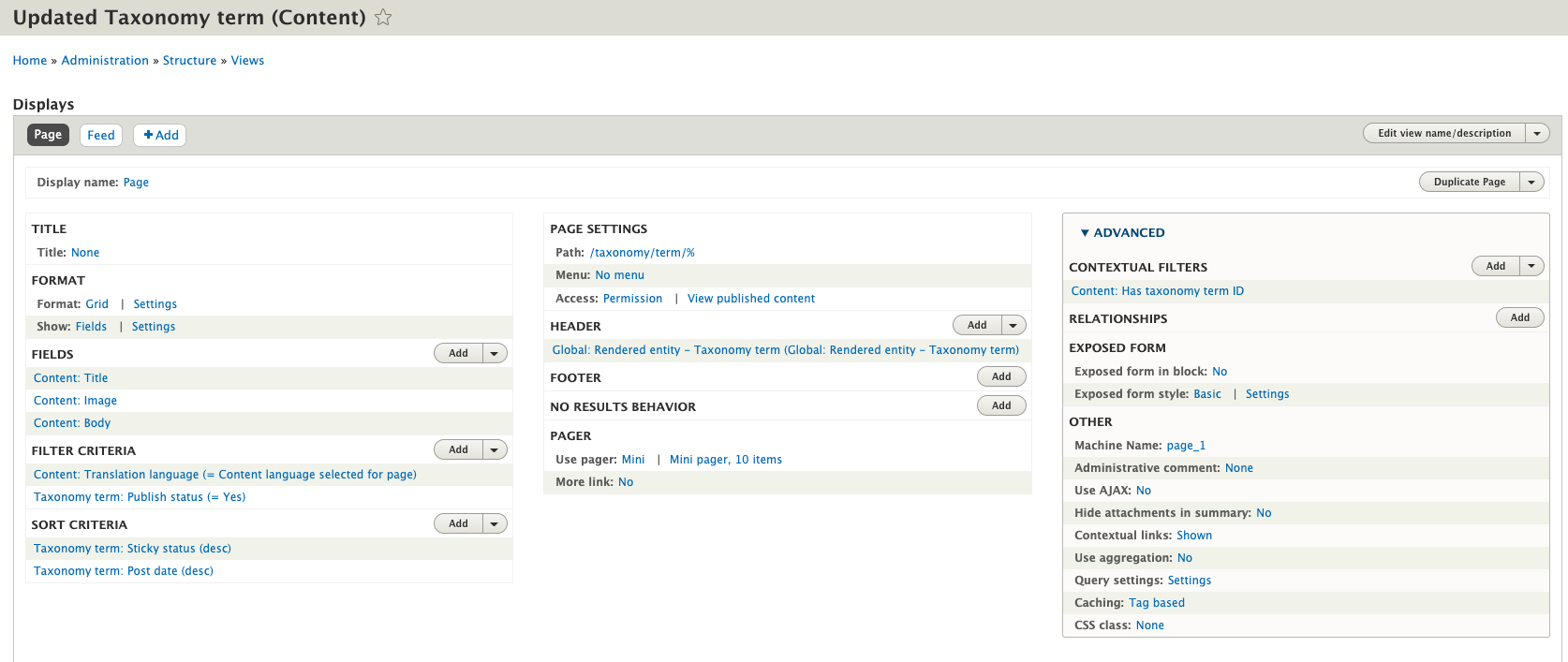 The contextual filter only shows us content (creatures) that link to the active taxonomy term id
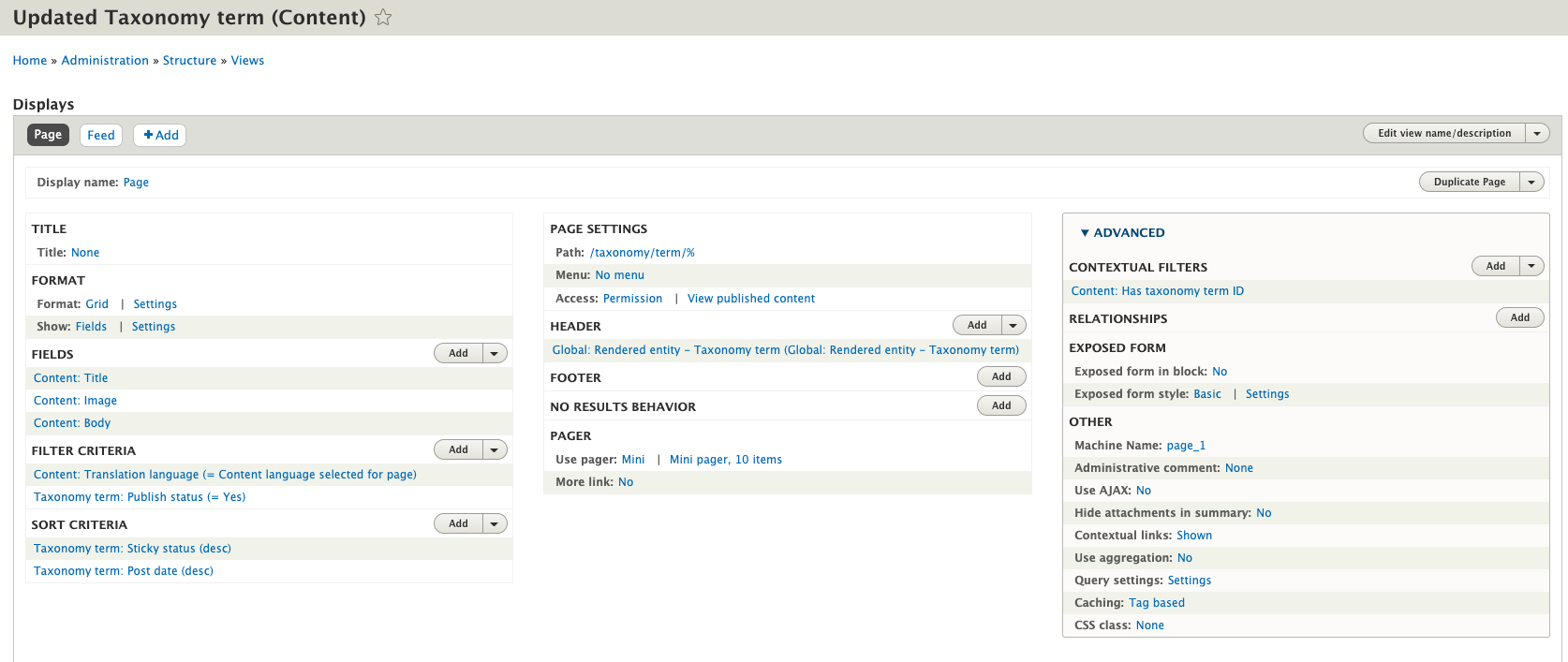 To preview this we have to type in a term id manually – lets use 23, the TID for flight
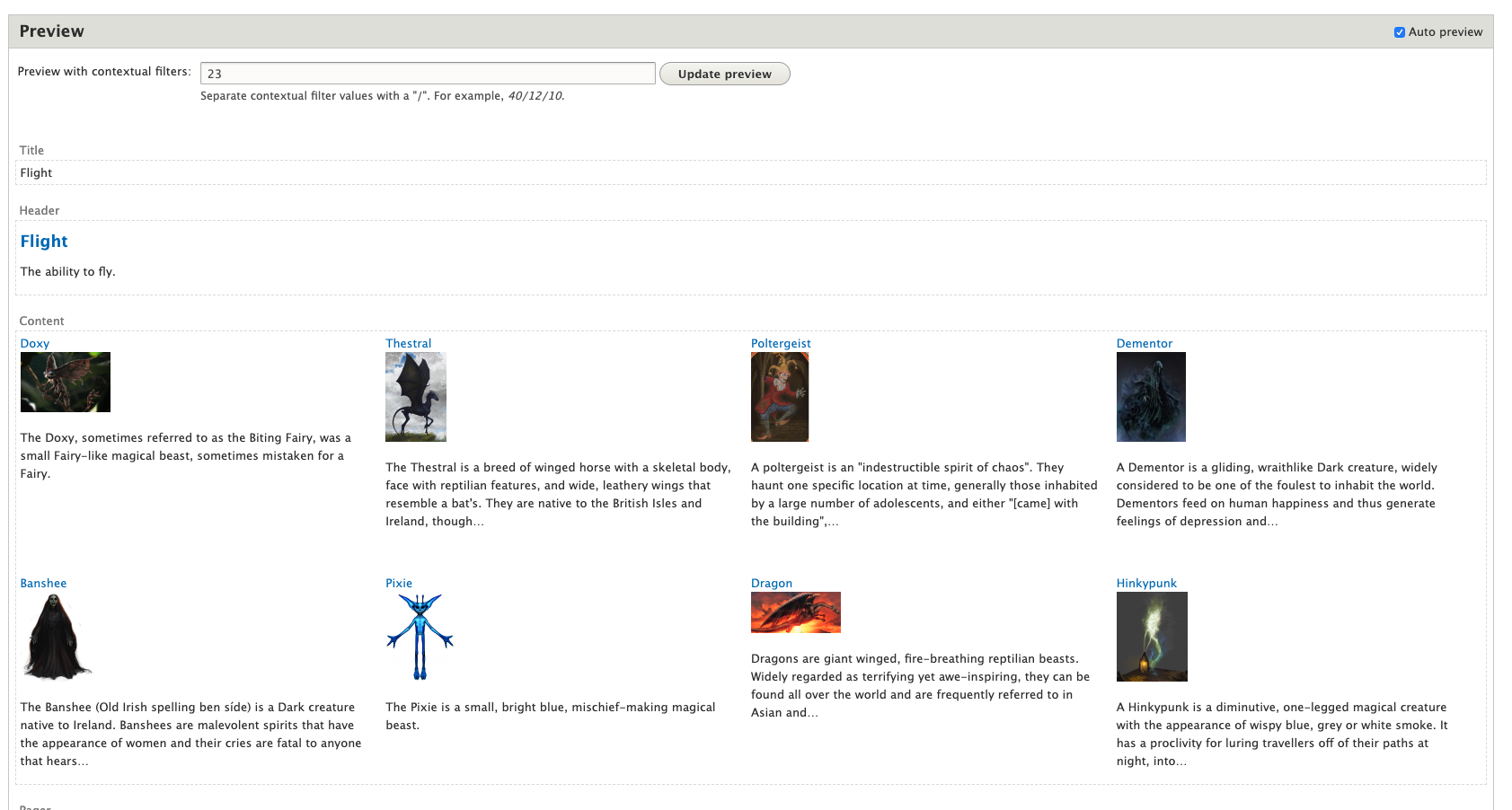 And if we visit /taxonomy/term/23 we get…
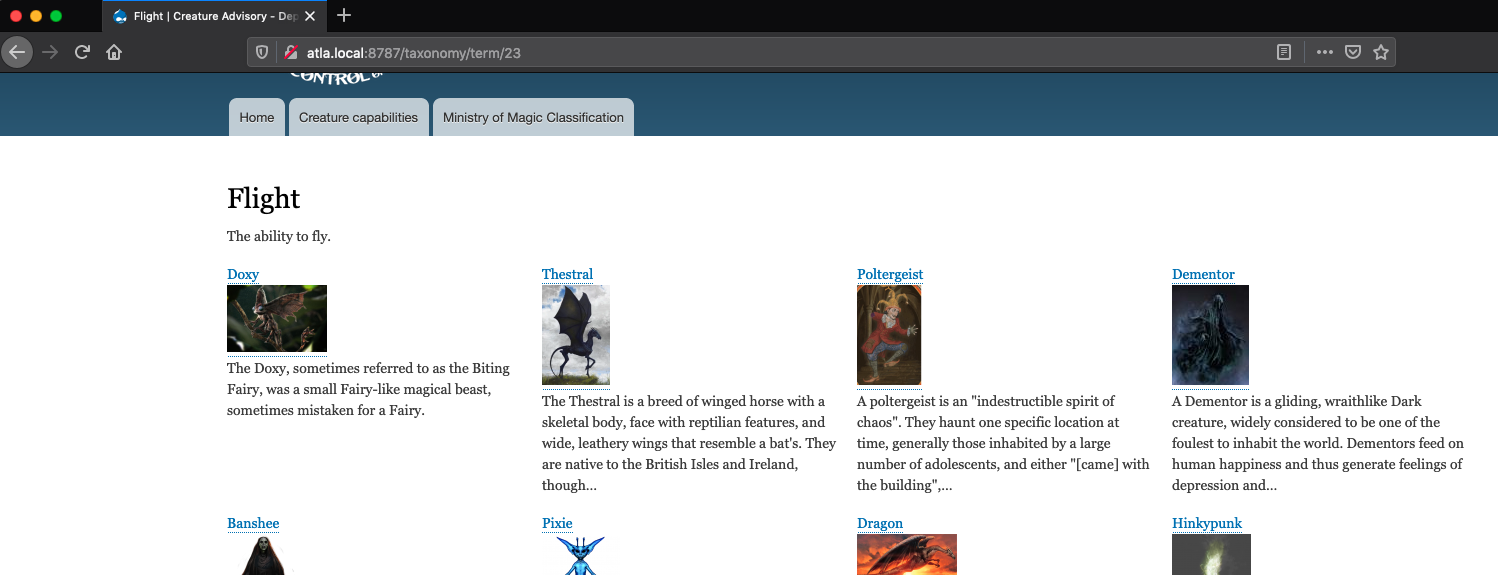 But wait… didn’t we just rewrite that URL with pathauto?
Yeah, we did. But Drupal is smart and the context is still there.
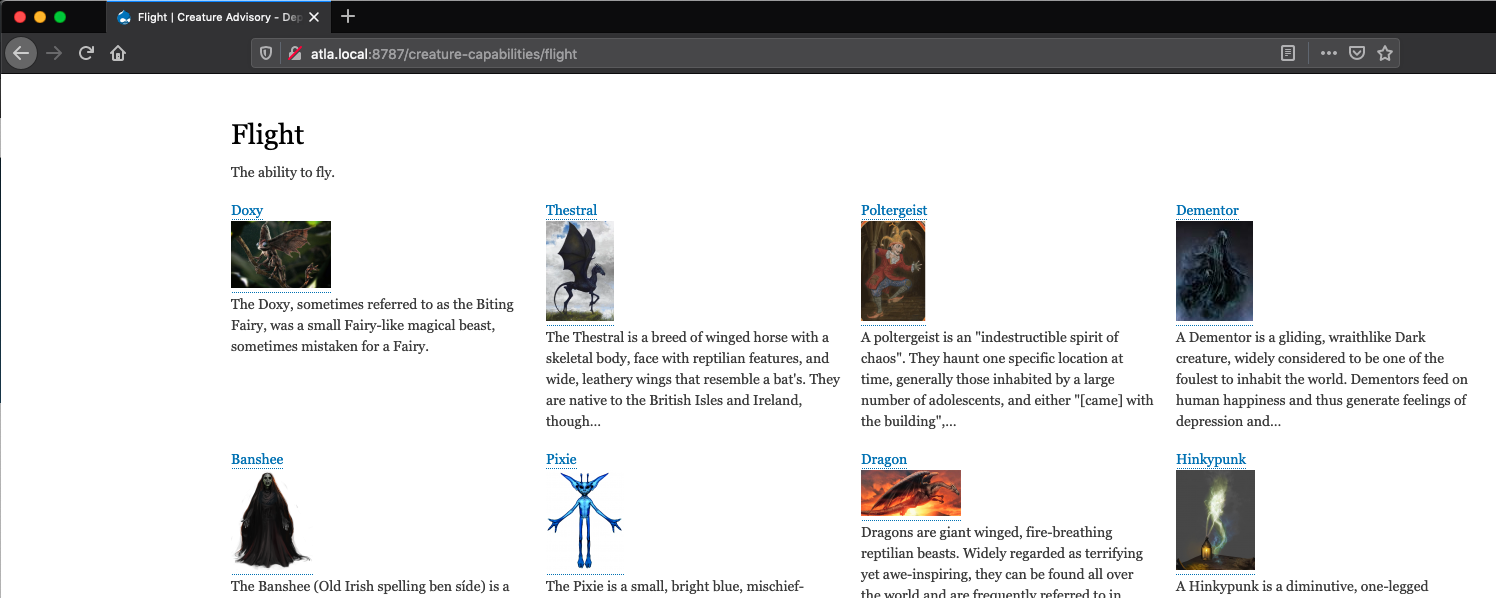 Magically, it still works